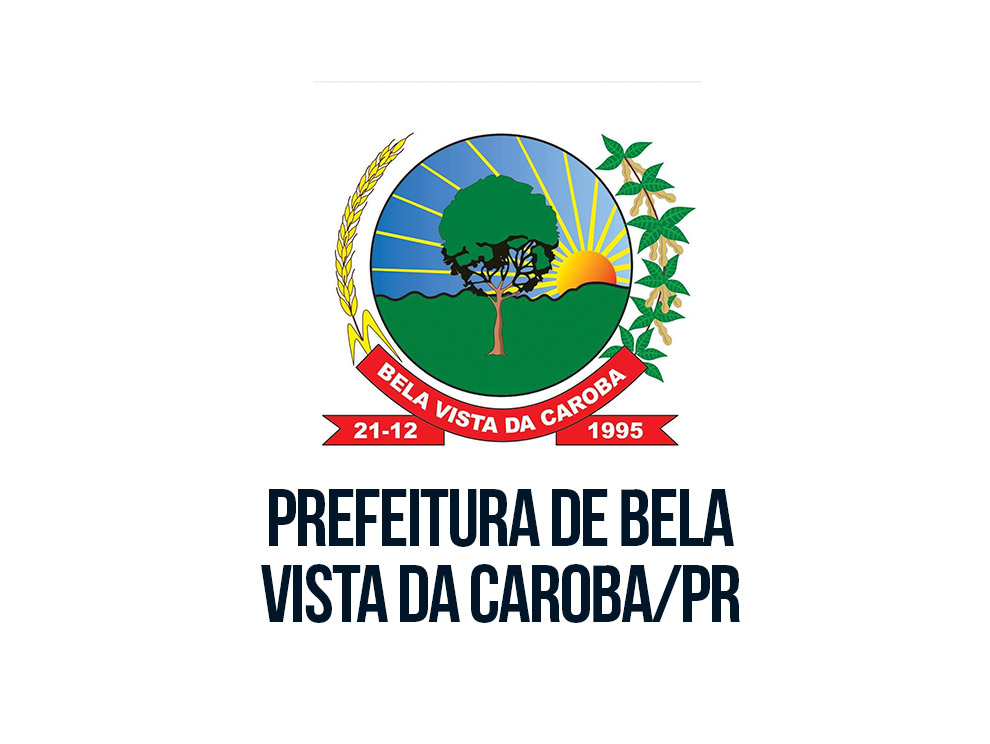 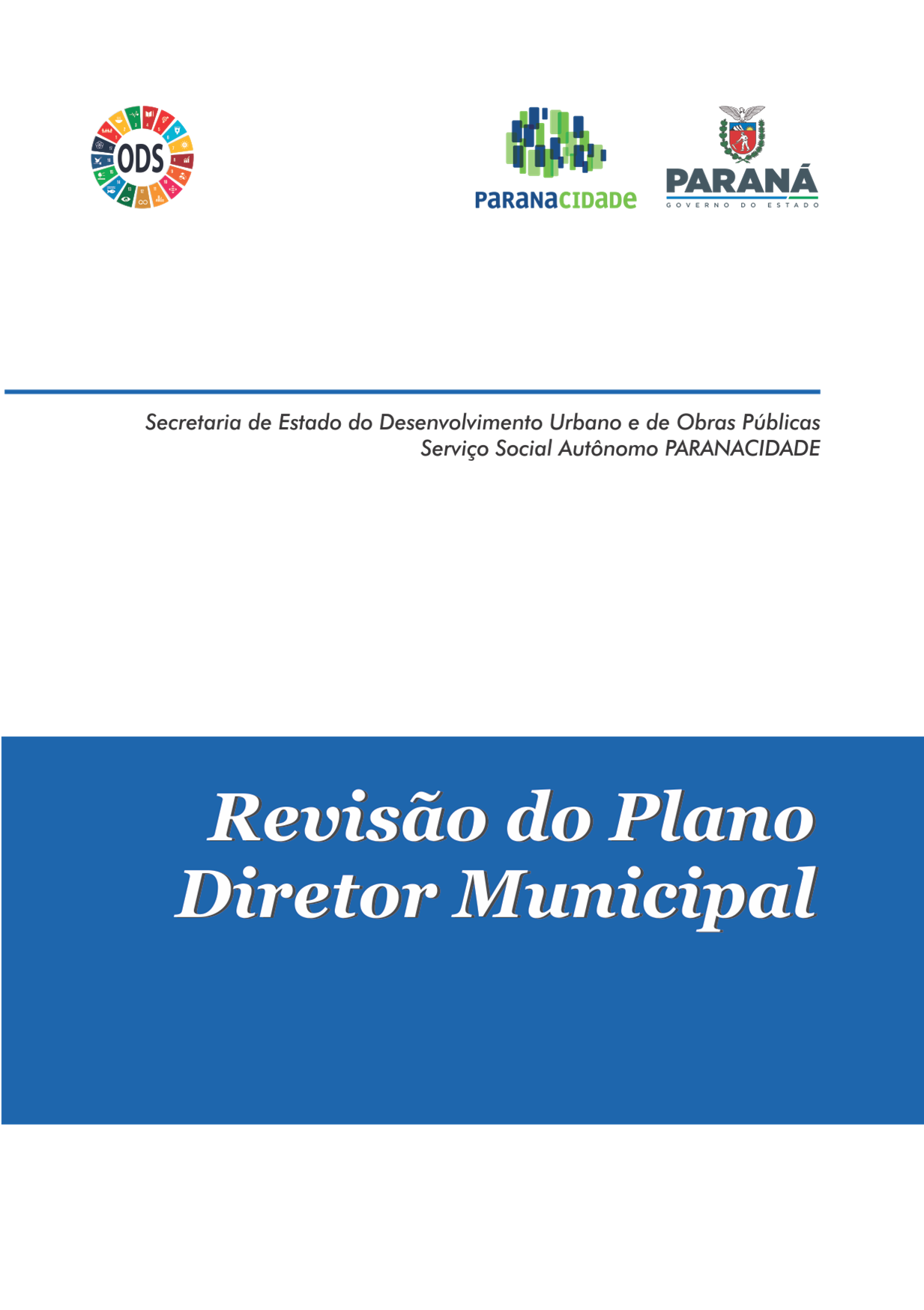 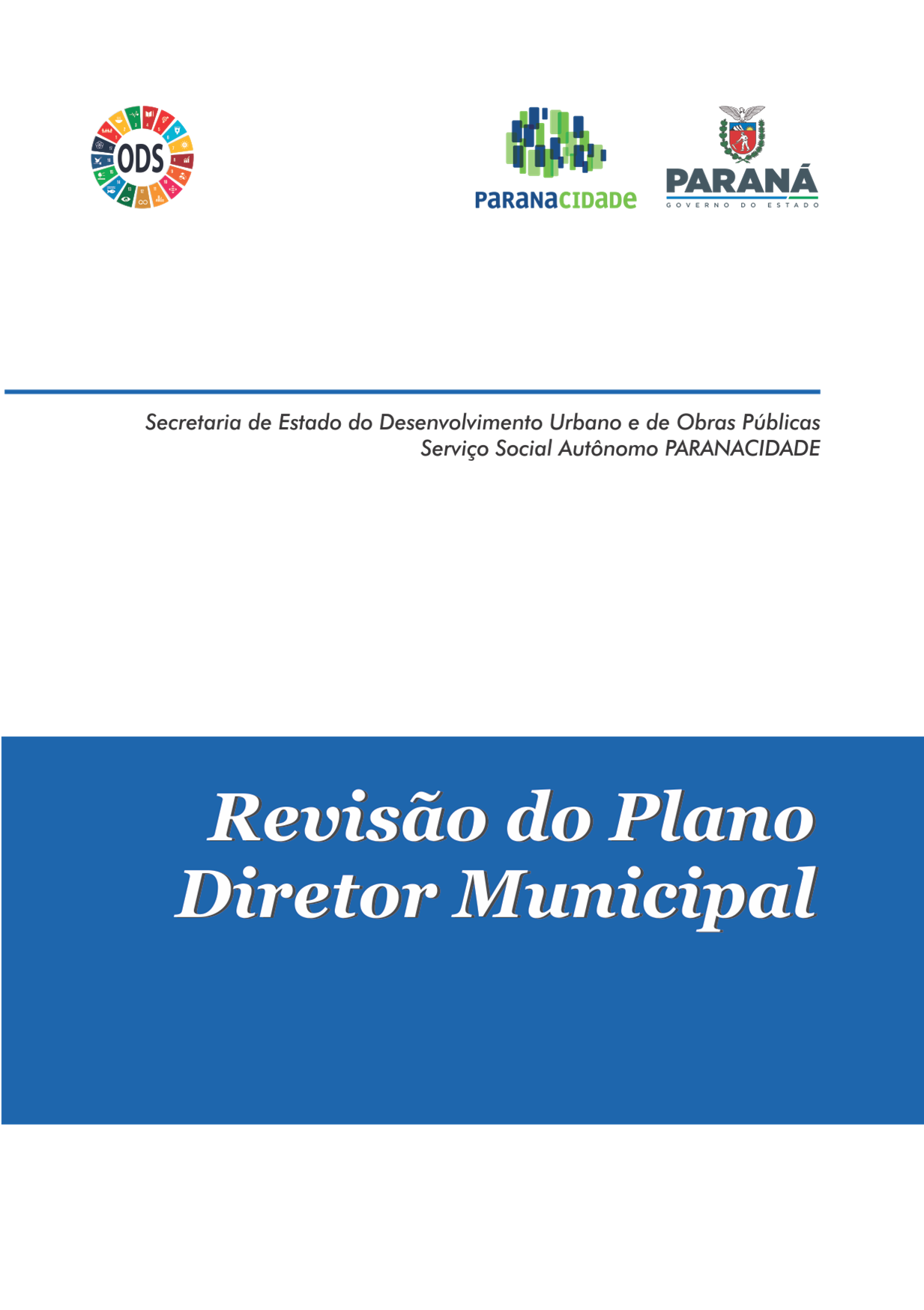 2ª Audiência pública
LEI DO SISTEMA VIÁRIO 
REVISÃO DO PLANO DIRETOR MUNICIPAL 
PERÍMETRO URBANO E USO E OCUPAÇÃO DO SOLO
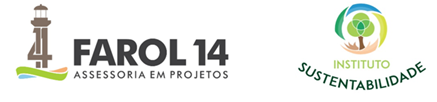 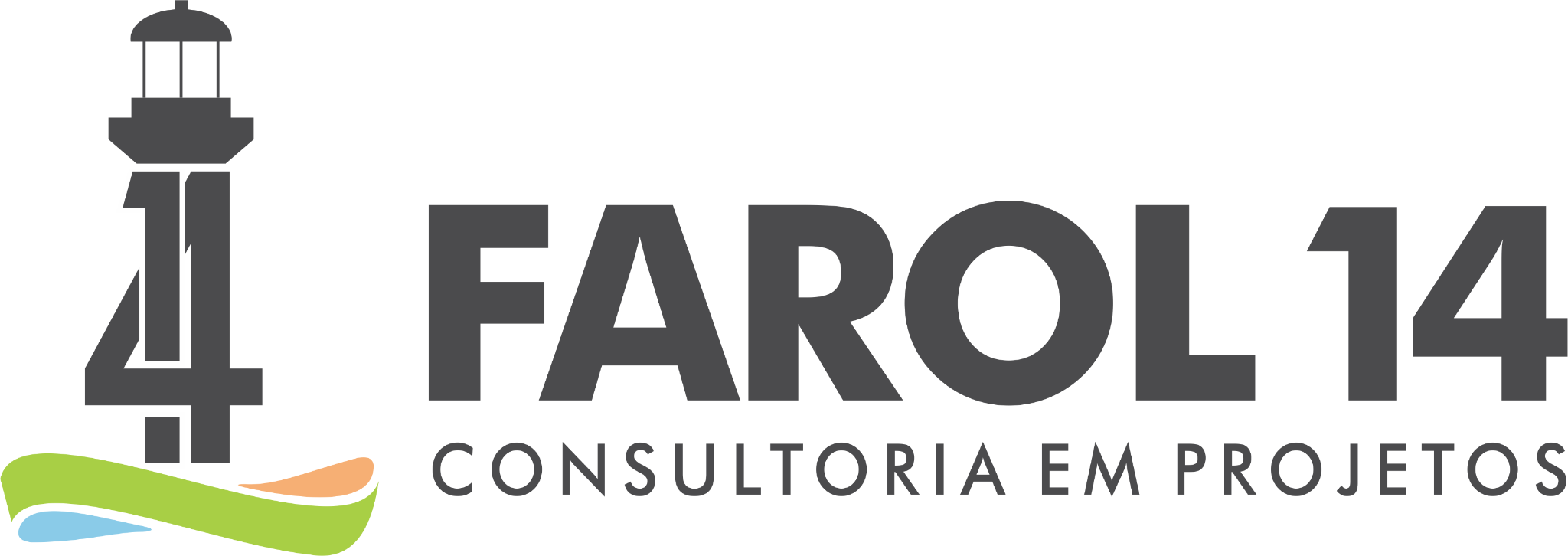 PERÍMETRO URBANO
LIMITES DO MUNICÍPIO
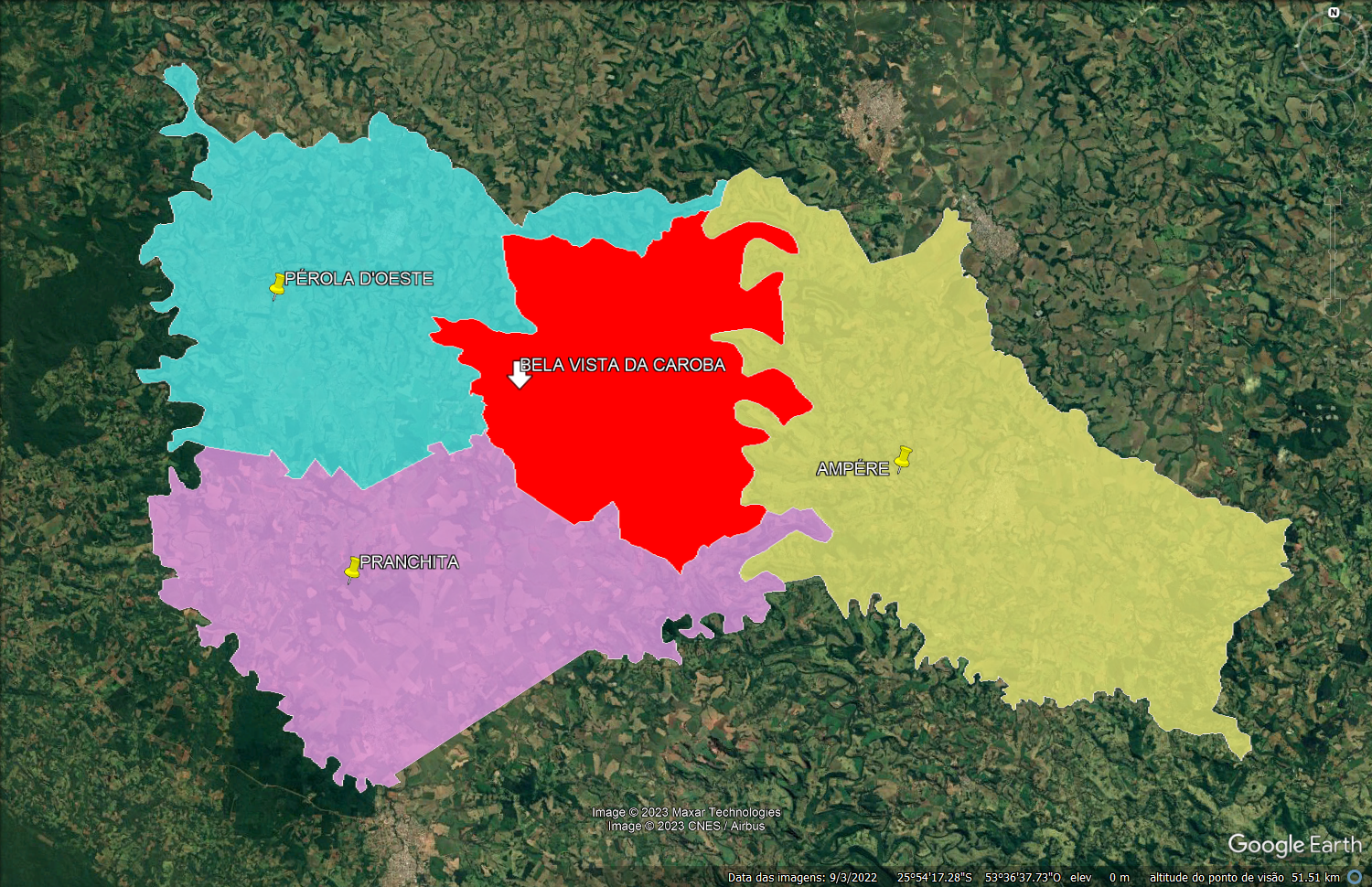 PERÍMETRO URBANO ATUAL- SEDE
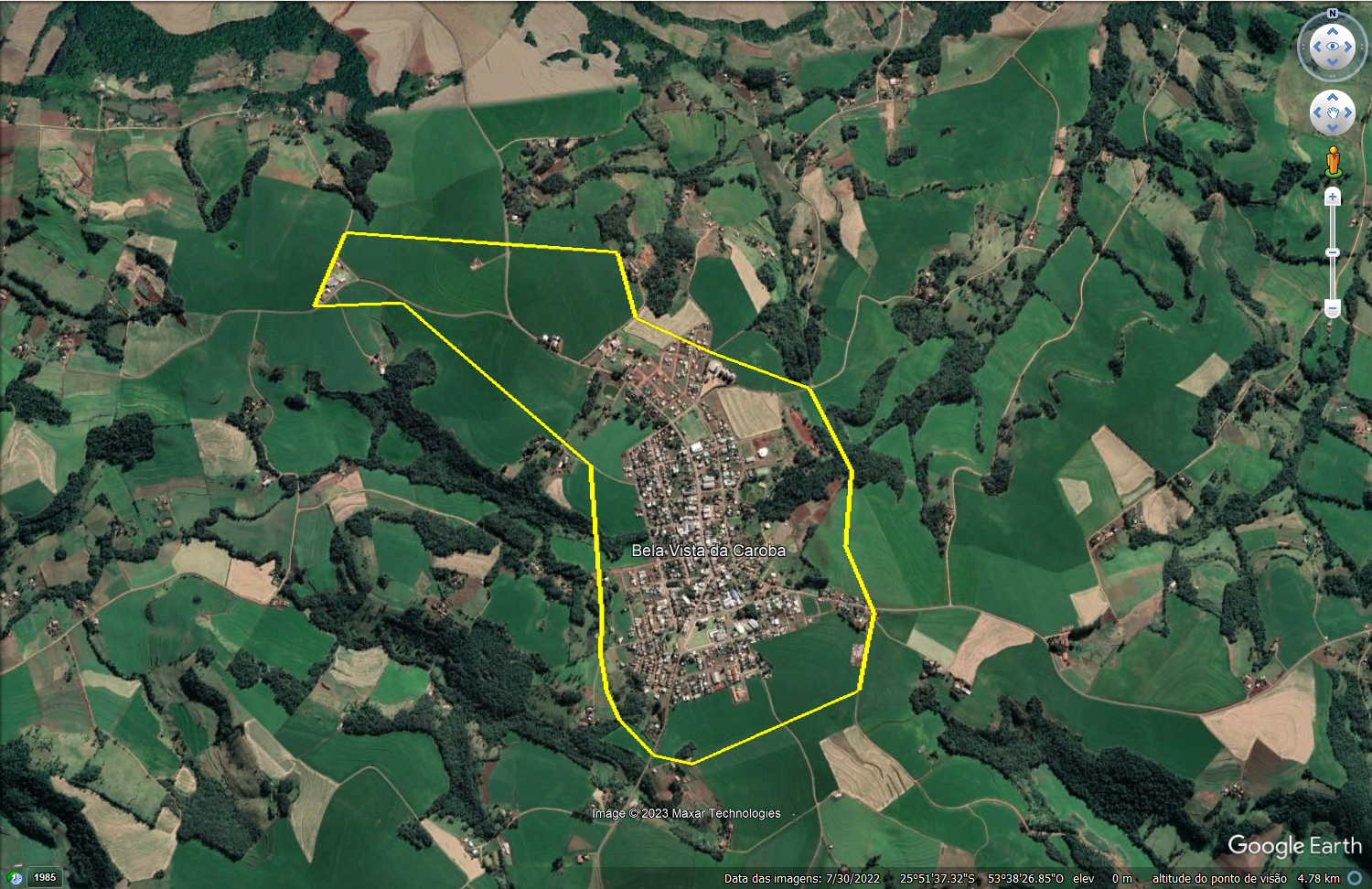 PERÍMETRO URBANO PROPOSTO- SEDE
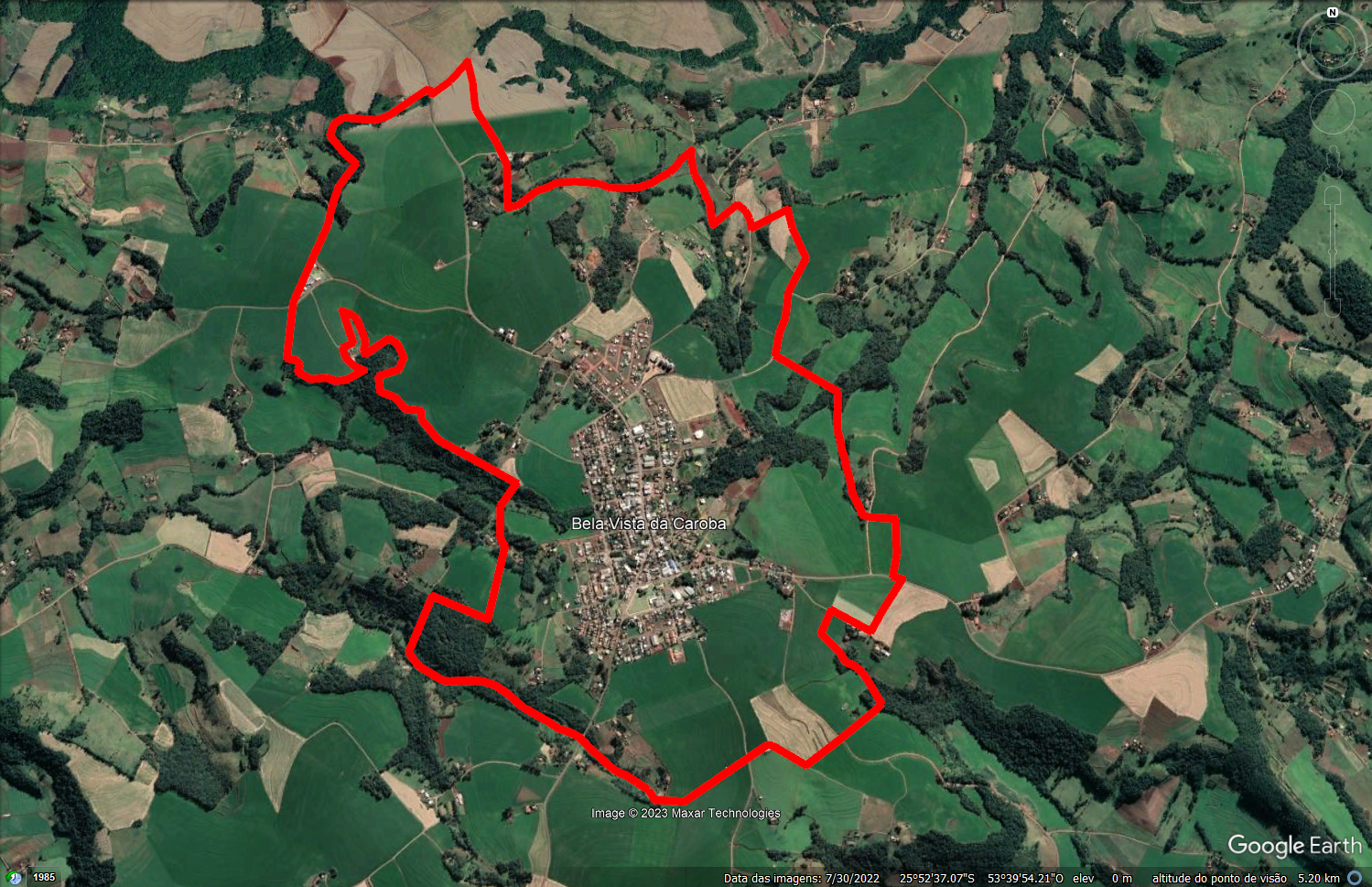 PERÍMETRO URBANO PROPOSTO- SEDE
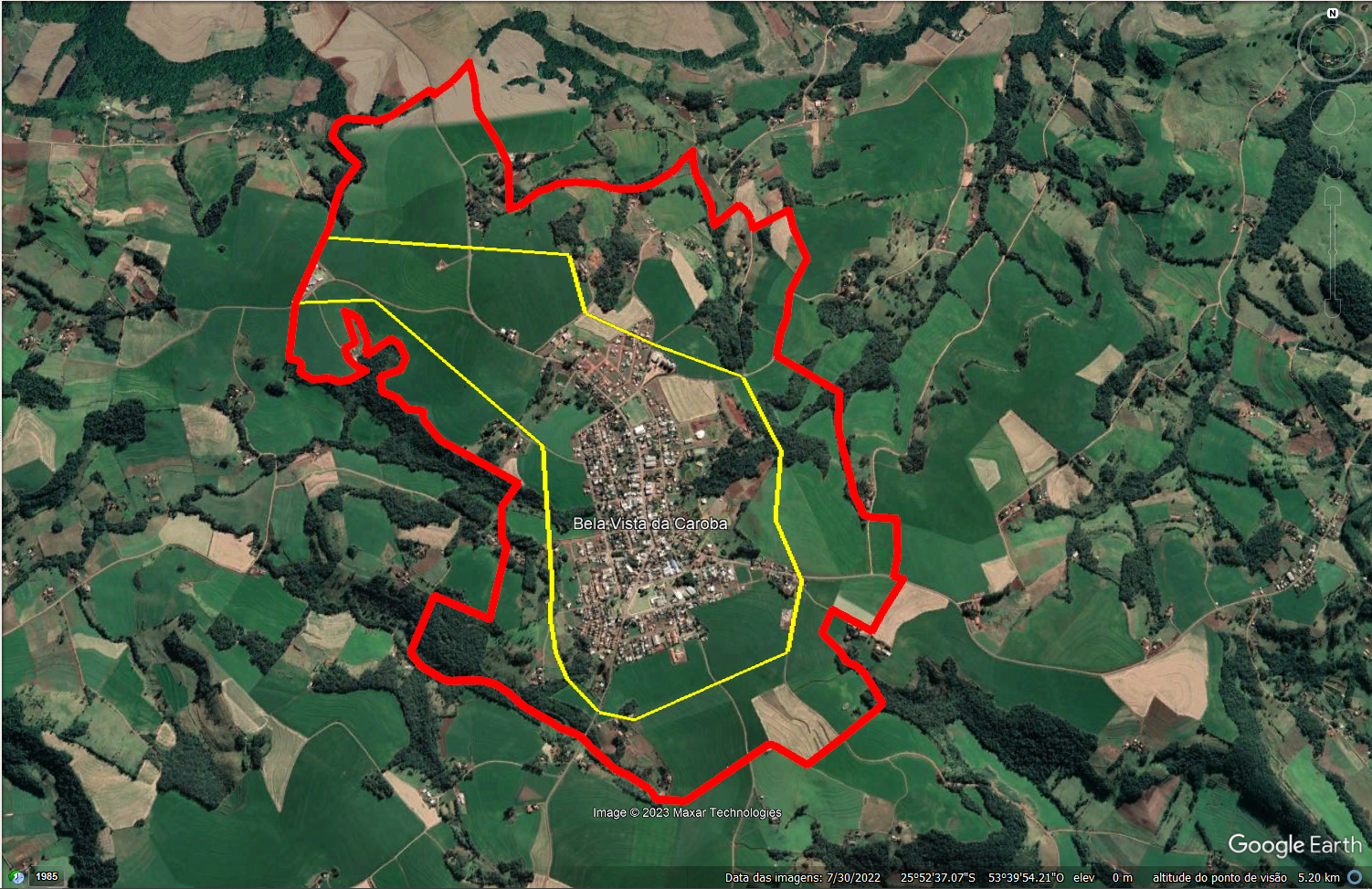 PERÍMETRO URBANO PROPOSTO
Distrito de Soledade
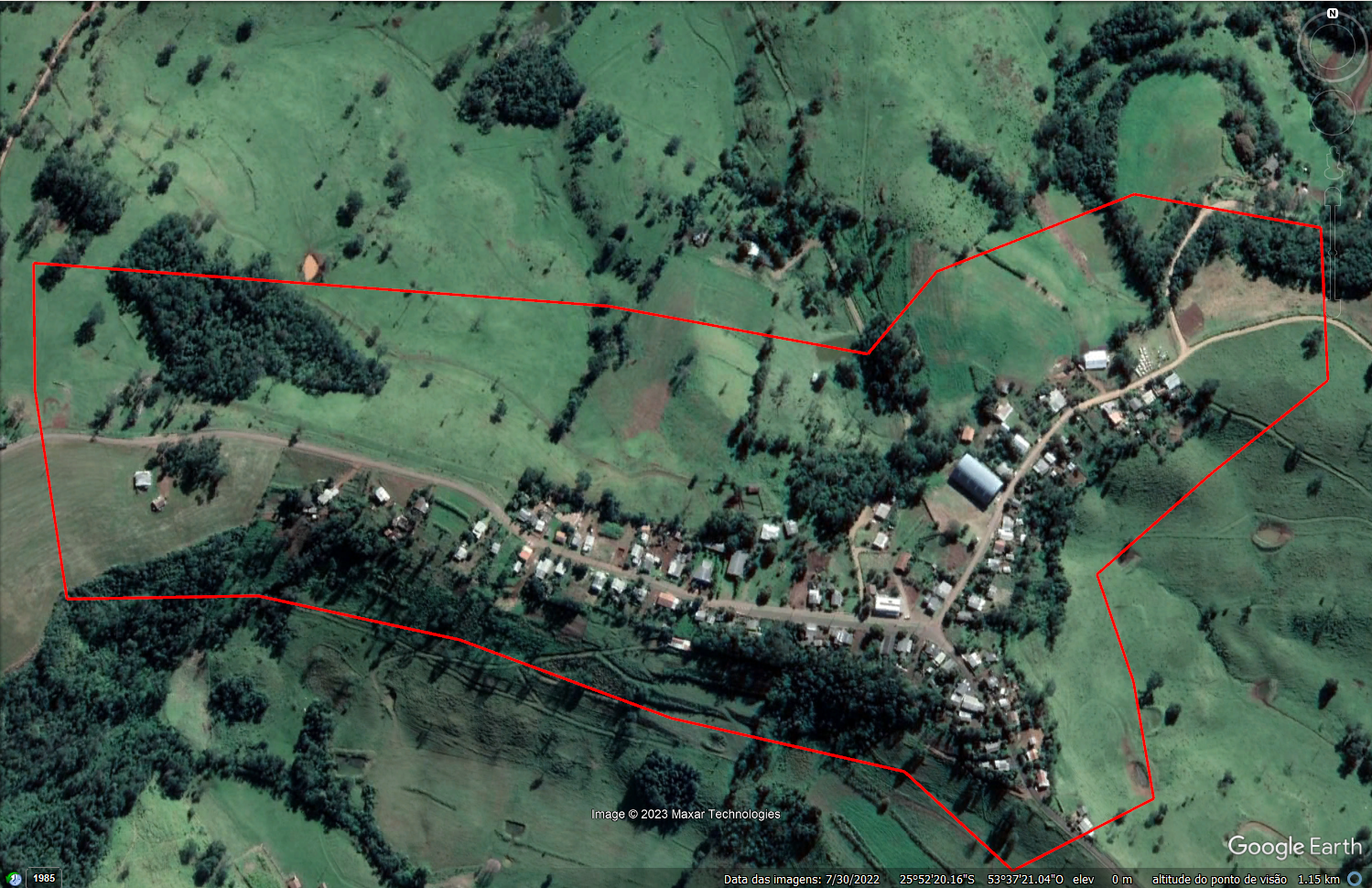 PERÍMETRO URBANO PROPOSTO
Distrito de Coxilha Bonita
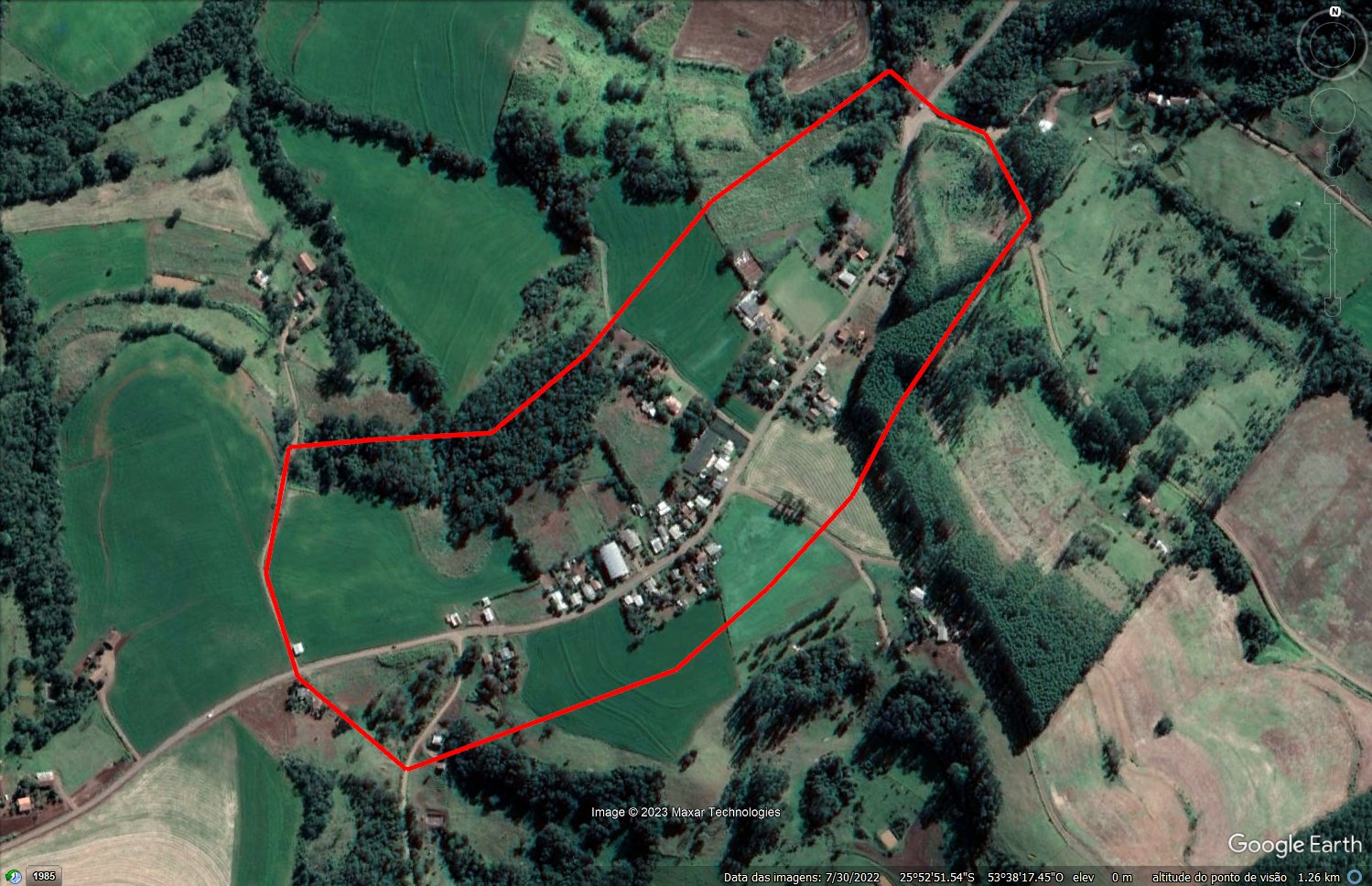 PERÍMETRO URBANO PROPOSTO
Distrito Vila Progresso
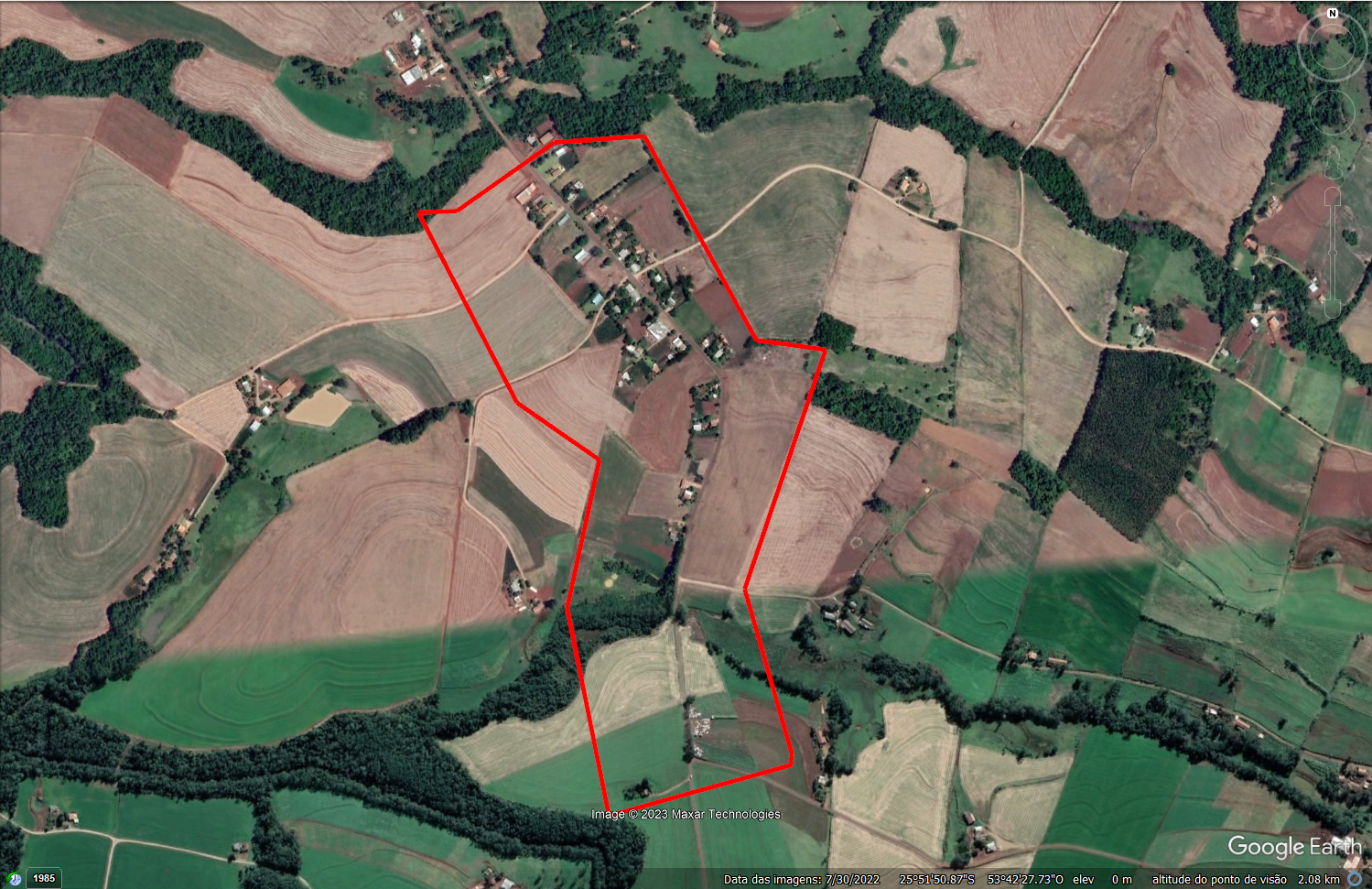 USO E OCUPAÇÃO DO SOLO
ZONEAMENTO PROPOSTO- SEDE
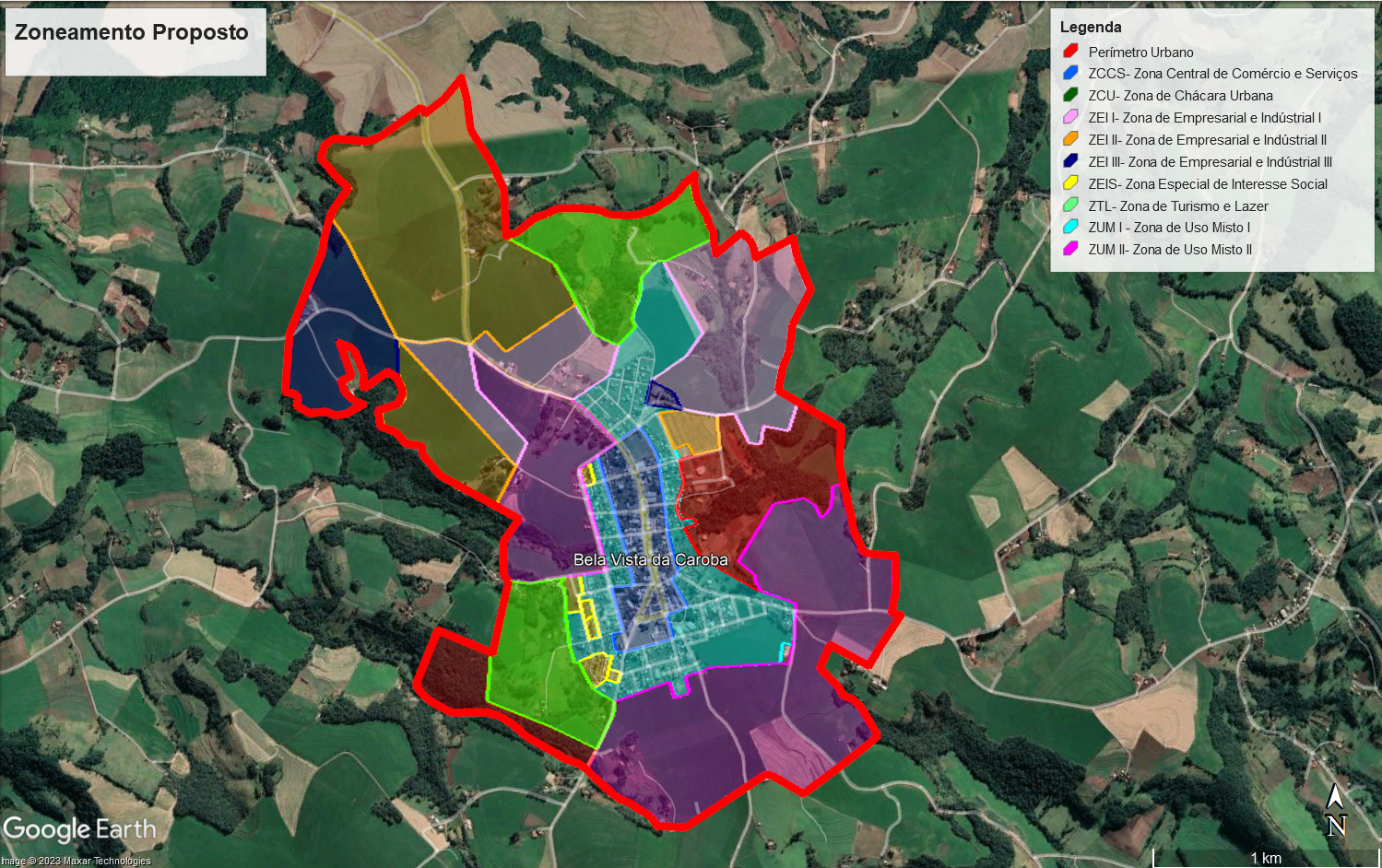 ZONEAMENTO PROPOSTO- SEDE
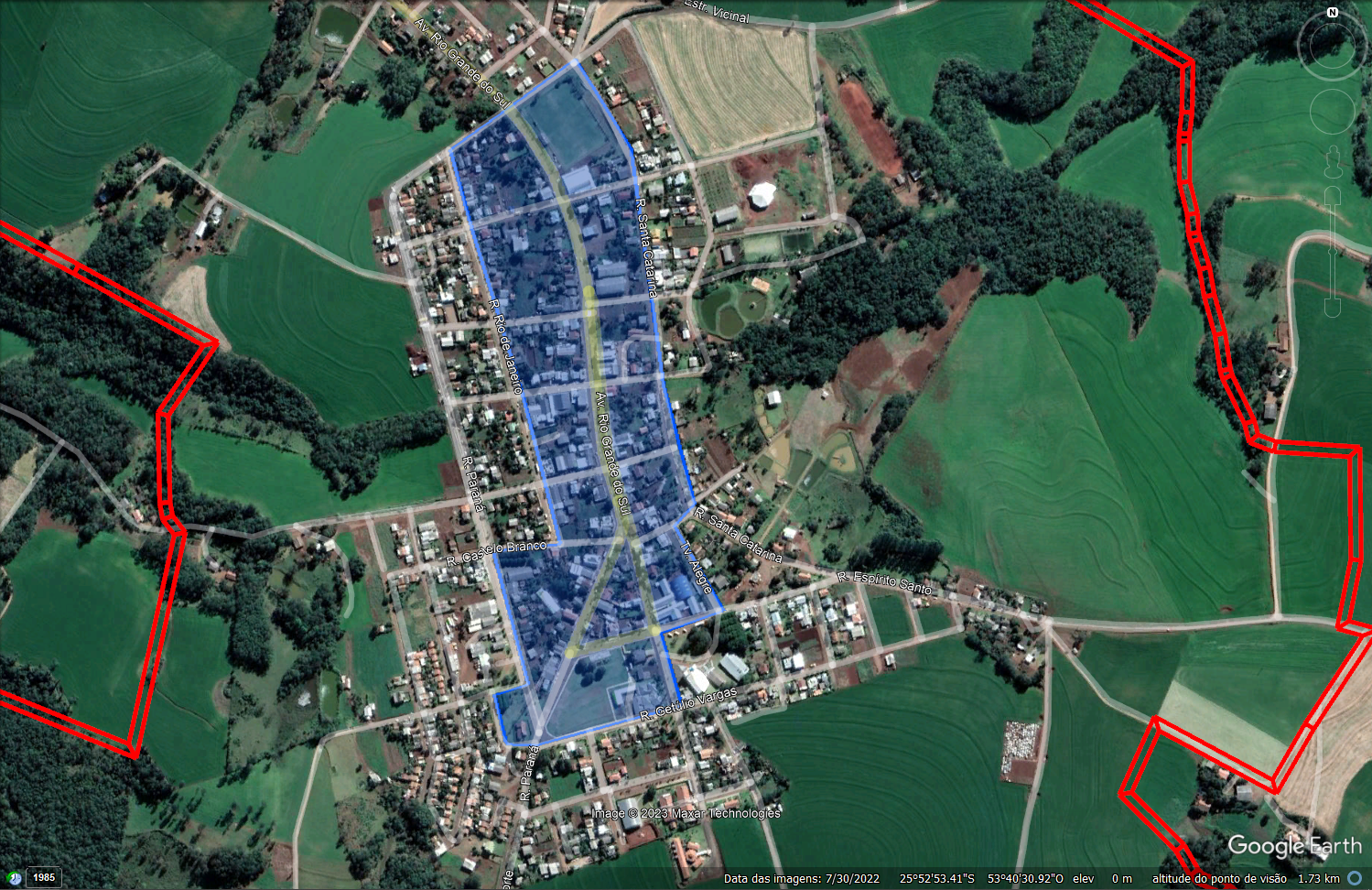 ZCCS- Zona Central de Comércio e Serviços
ZONEAMENTO PROPOSTO- SEDE
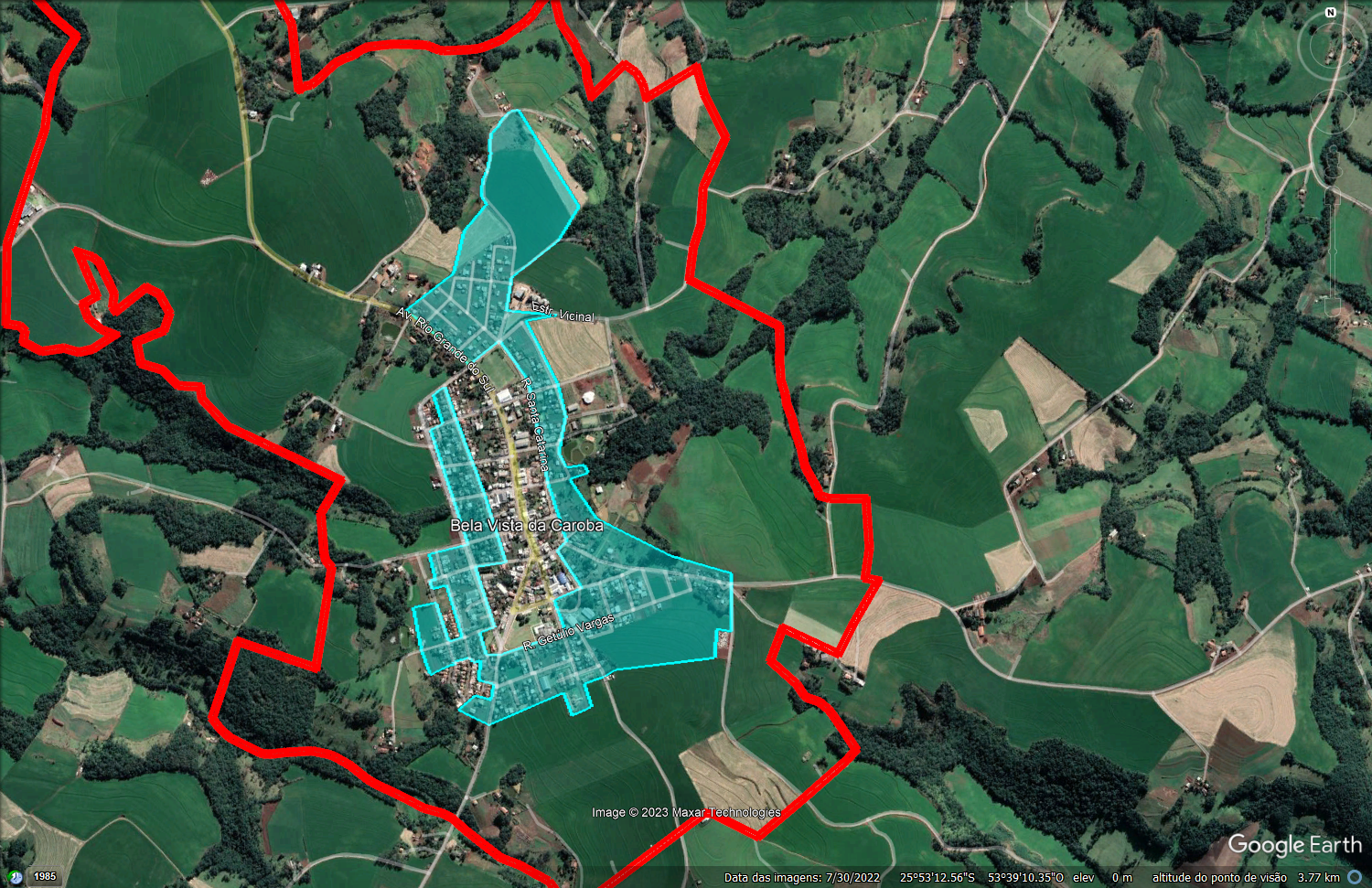 ZUM I- Zona de Uso Misto I
ZONEAMENTO PROPOSTO- SEDE
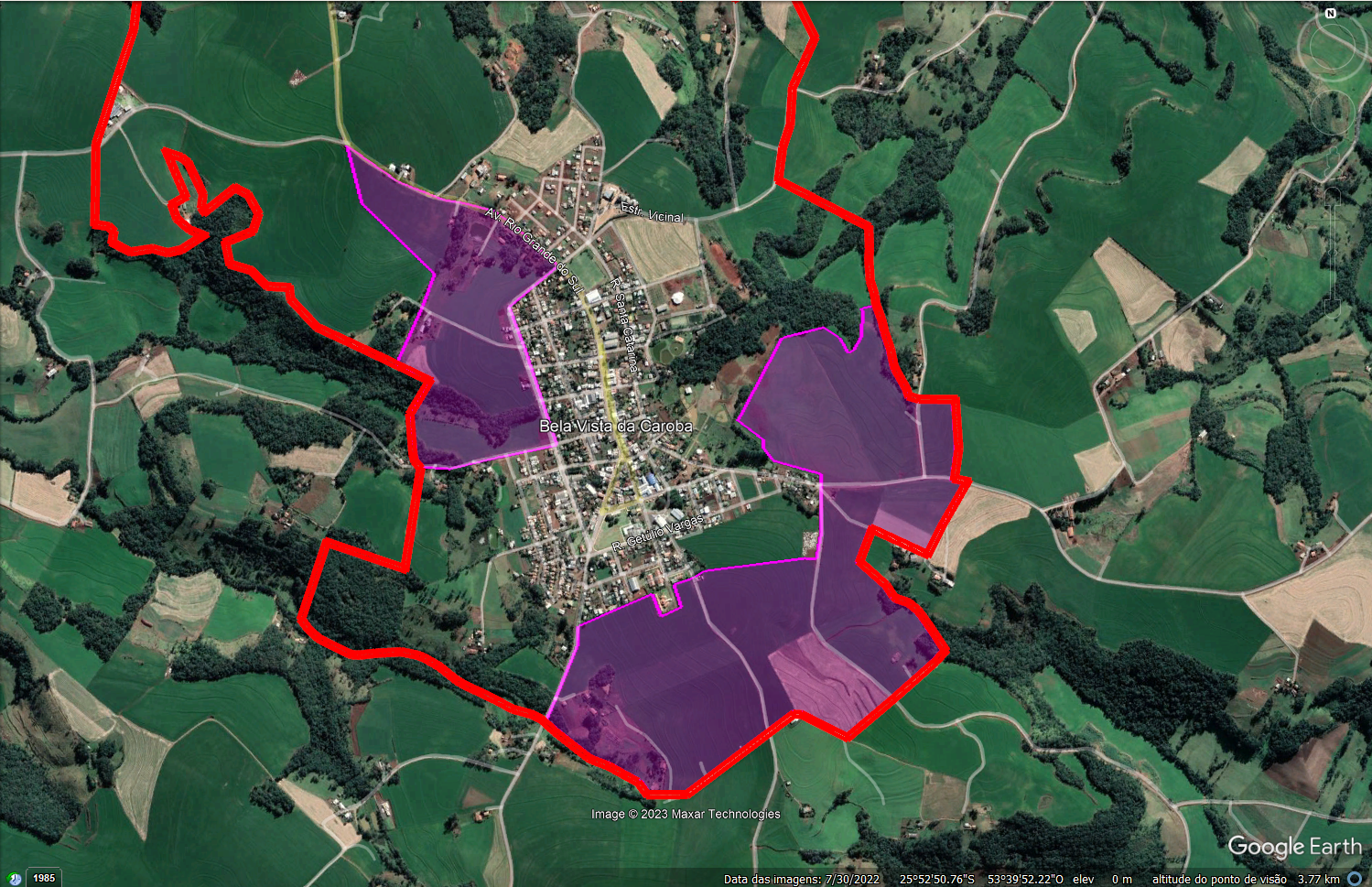 ZUM II- Zona de Uso Misto II
ZONEAMENTO PROPOSTO- SEDE
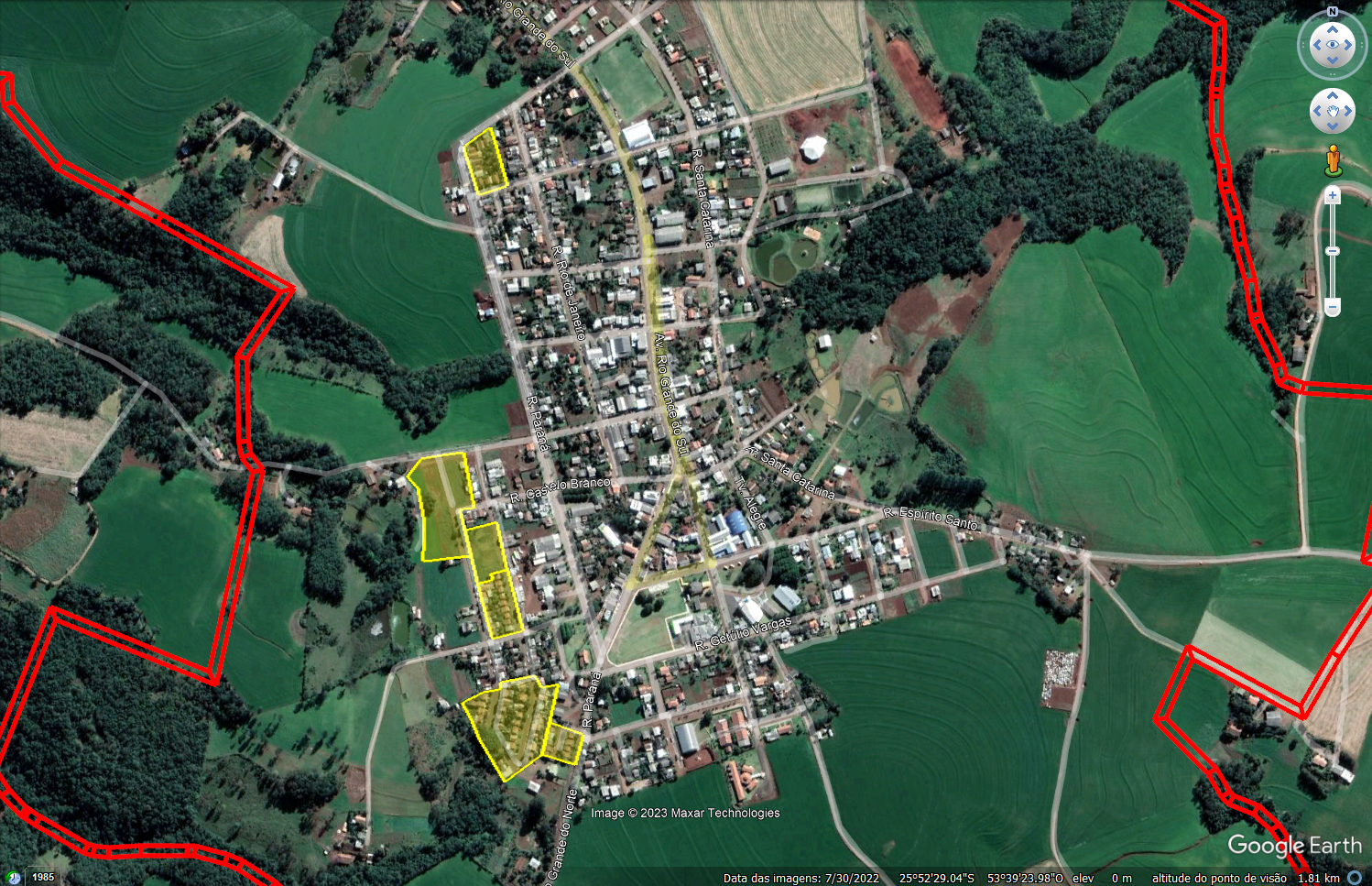 ZEIS- Zona Especial de Interesse Social
ZONEAMENTO PROPOSTO- SEDE
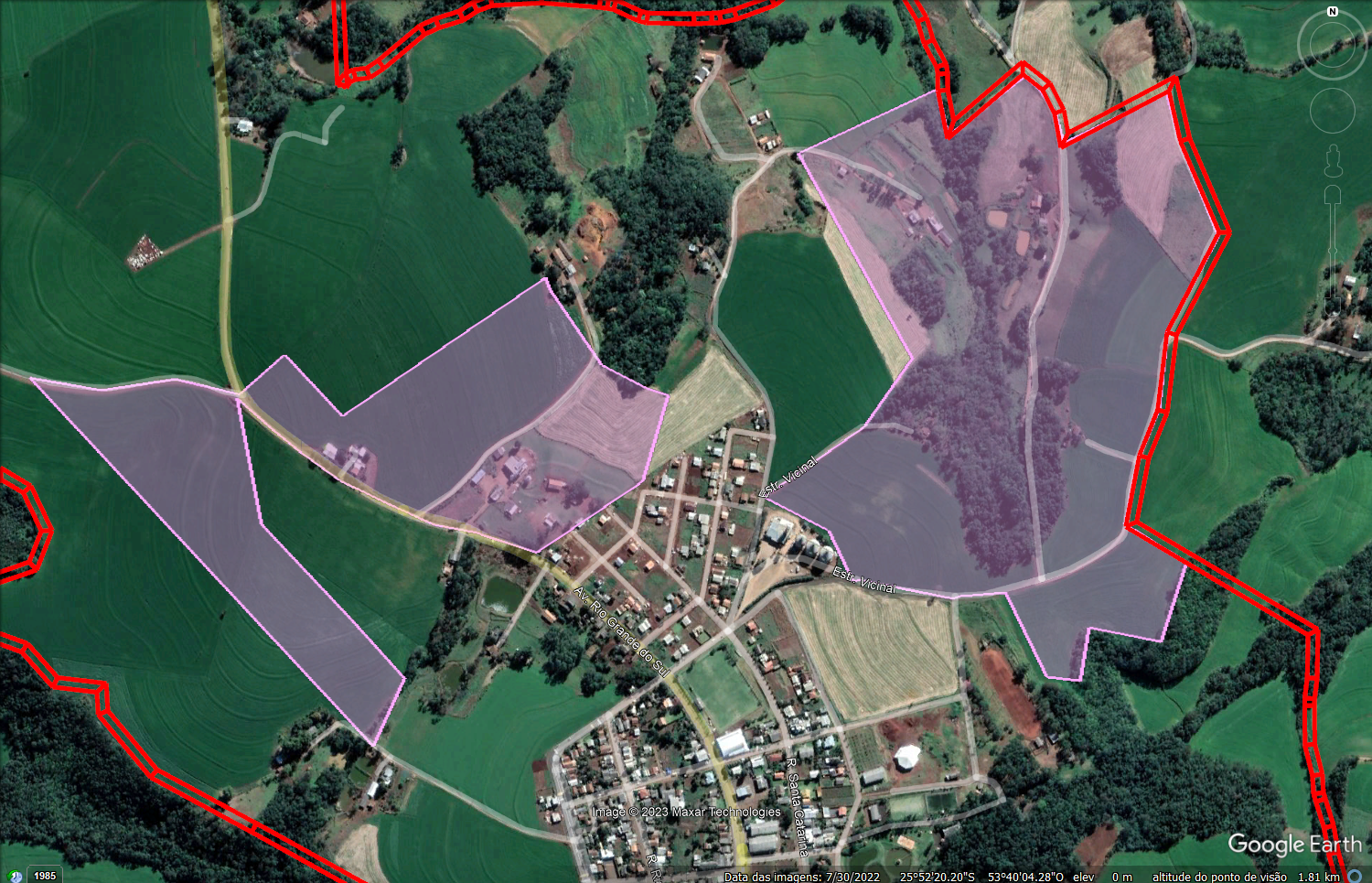 ZEI I- Zona Empresarial e Industrial I
ZONEAMENTO PROPOSTO- SEDE
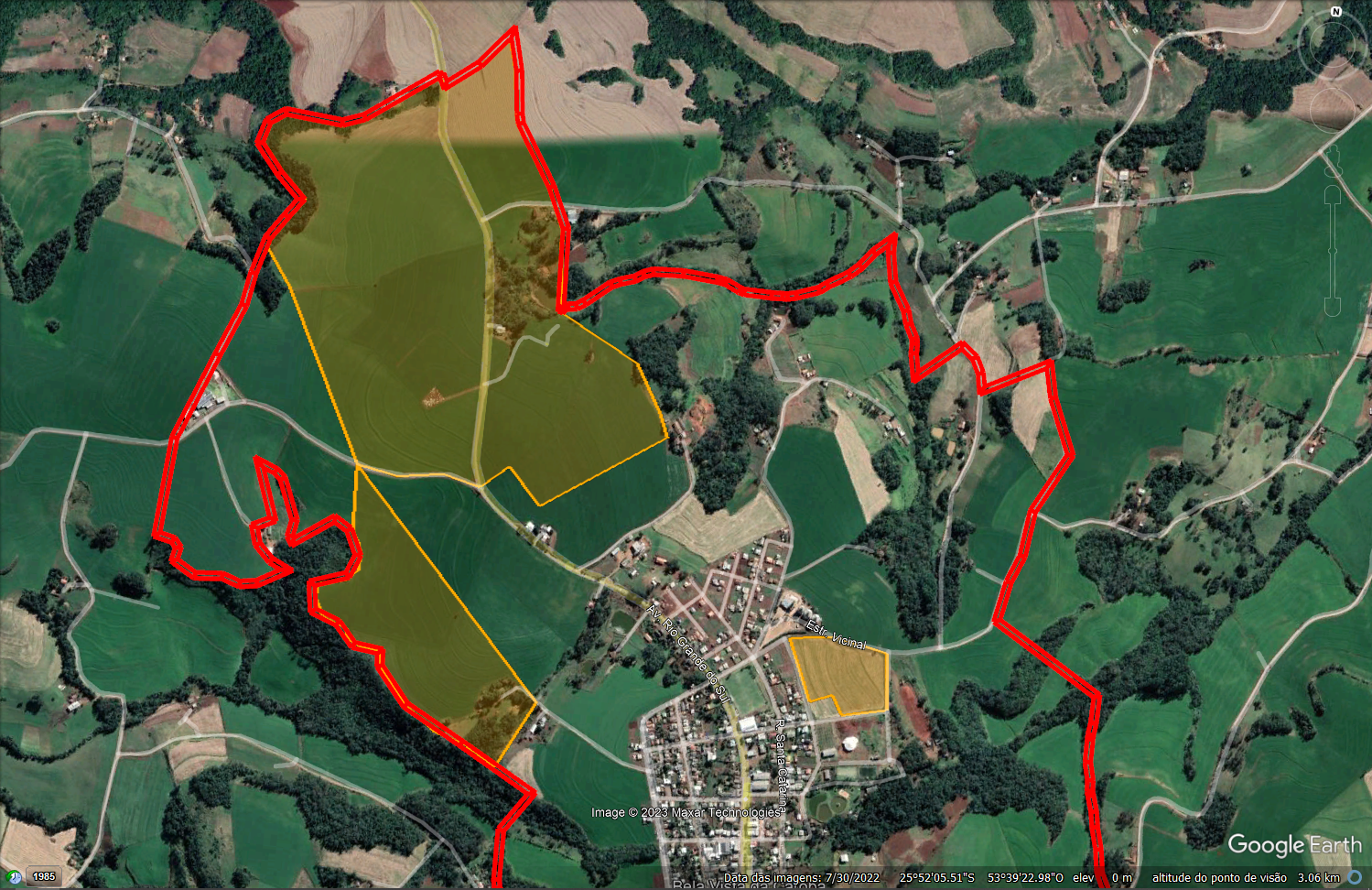 ZEI II- Zona Empresarial e Industrial II
ZONEAMENTO PROPOSTO- SEDE
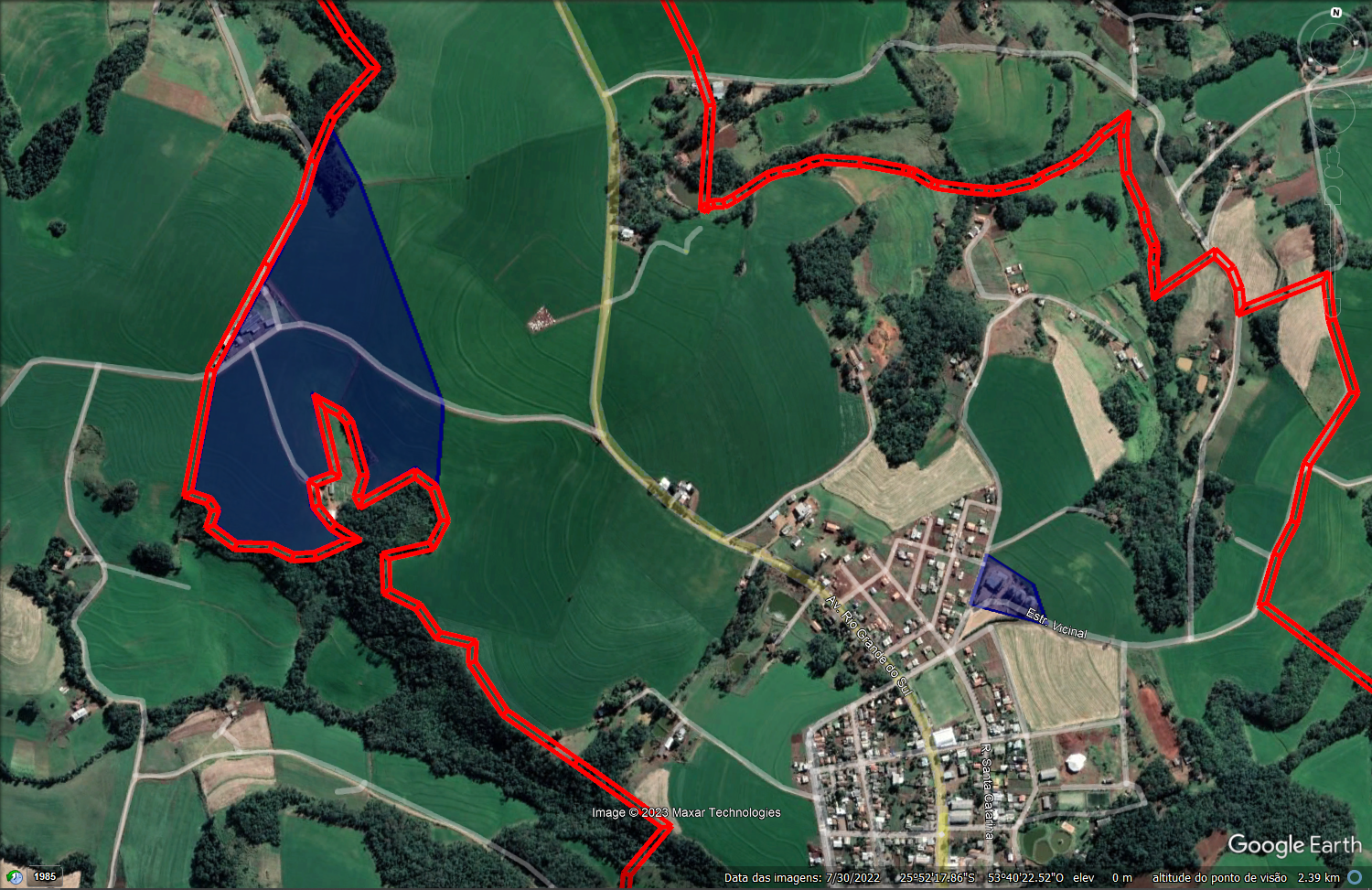 ZEI III- Zona Empresarial e Industrial III
ZONEAMENTO PROPOSTO- SEDE
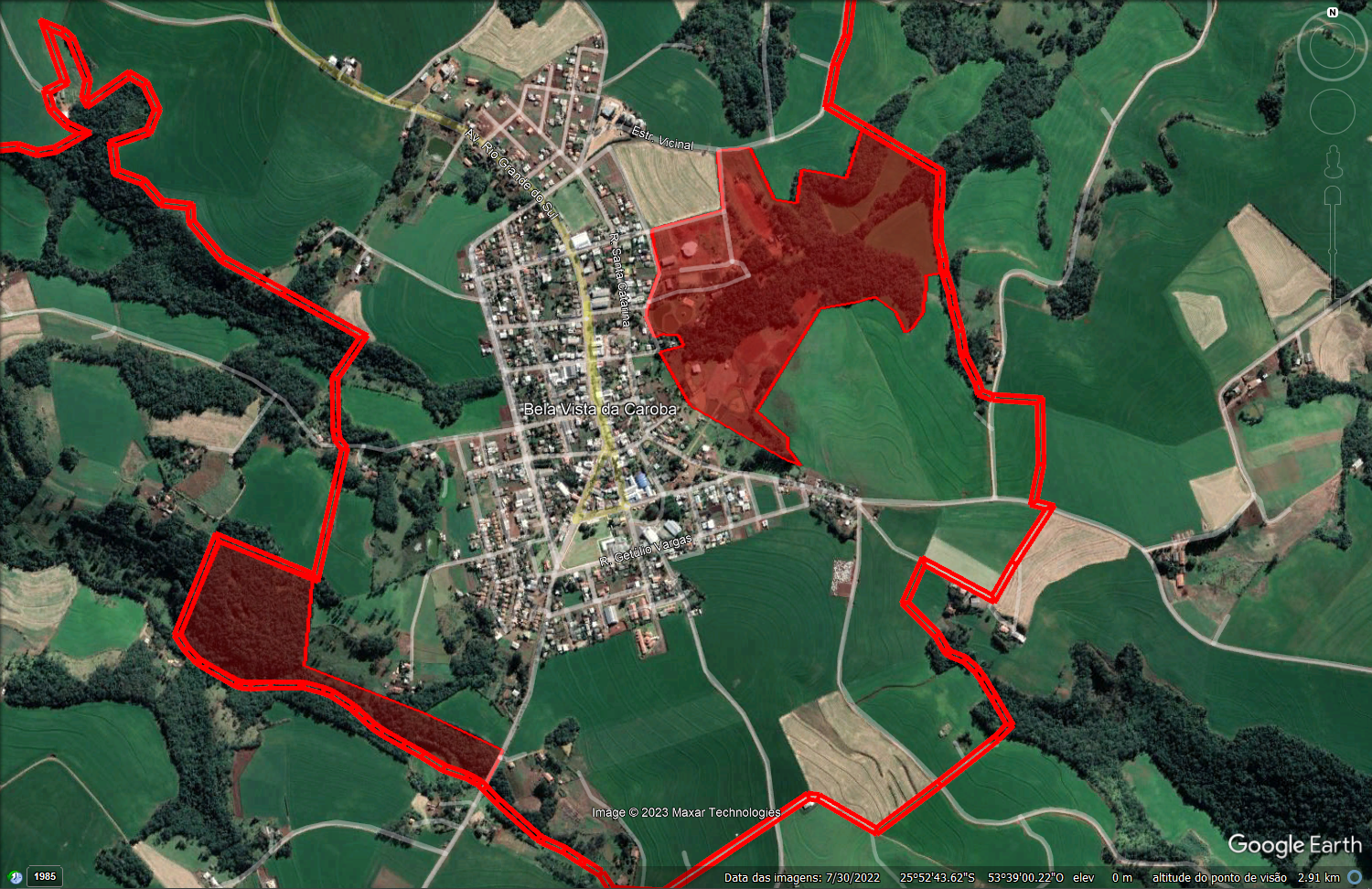 ZTL- Zona de Turismo e Lazer
ZONEAMENTO PROPOSTO- SEDE
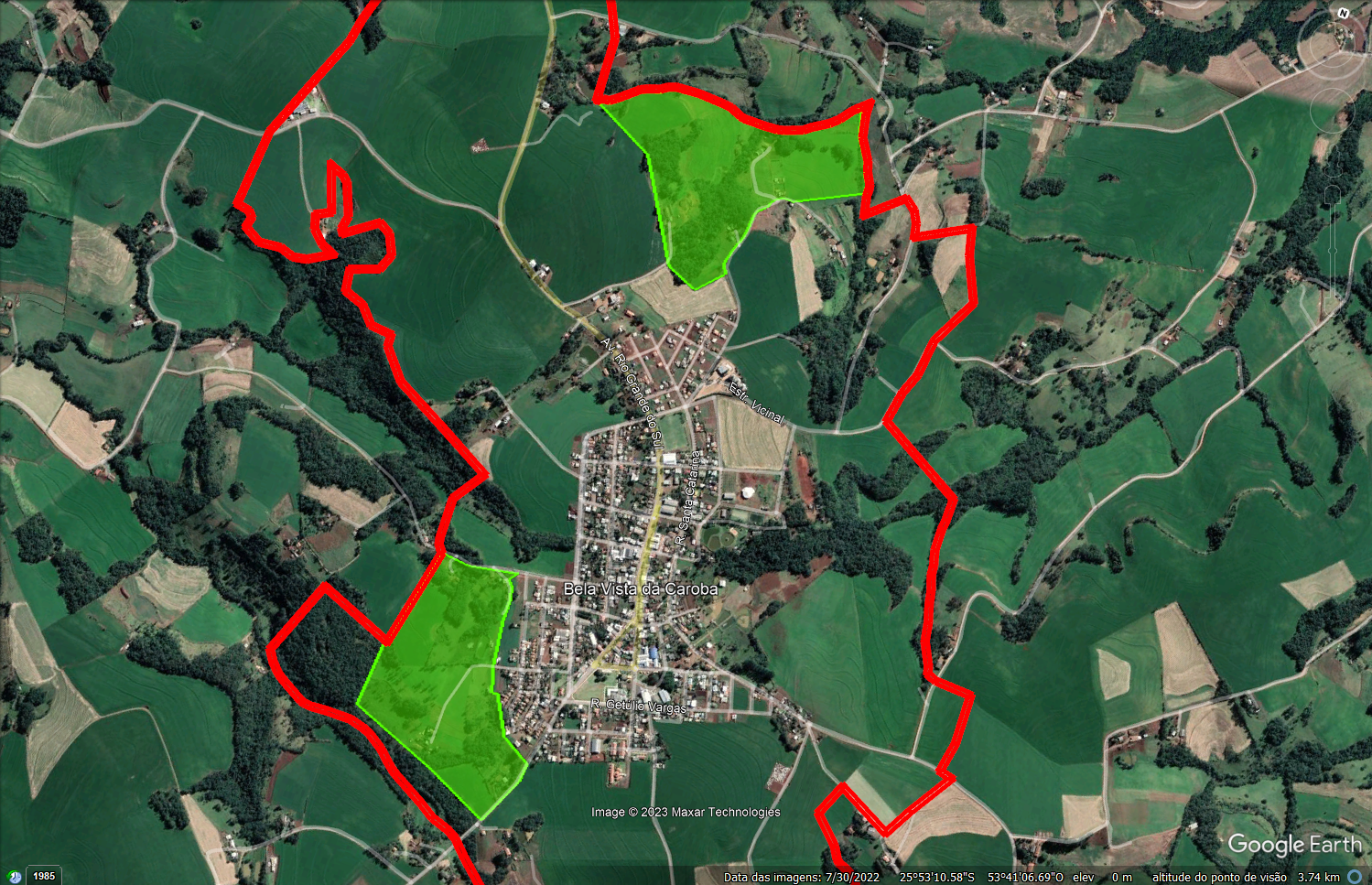 ZCU- Zona de Chácara Urbana
ZONEAMENTO PROPOSTO
DISTRITO DE SOLEDADE
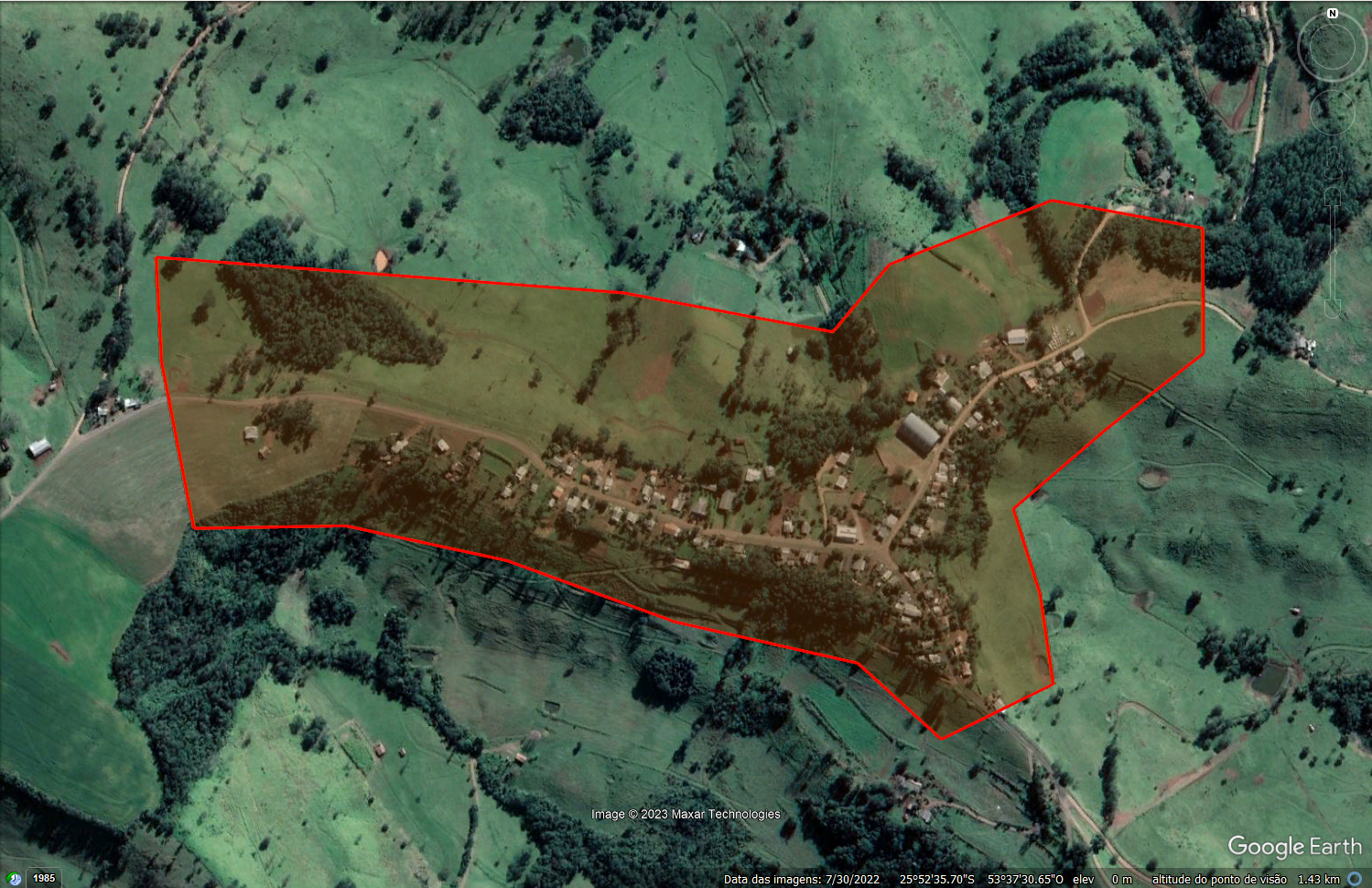 ZUM-D: Zona de Uso Misto Distrital
ZONEAMENTO PROPOSTO
DISTRITO DE COXILHA BONITA
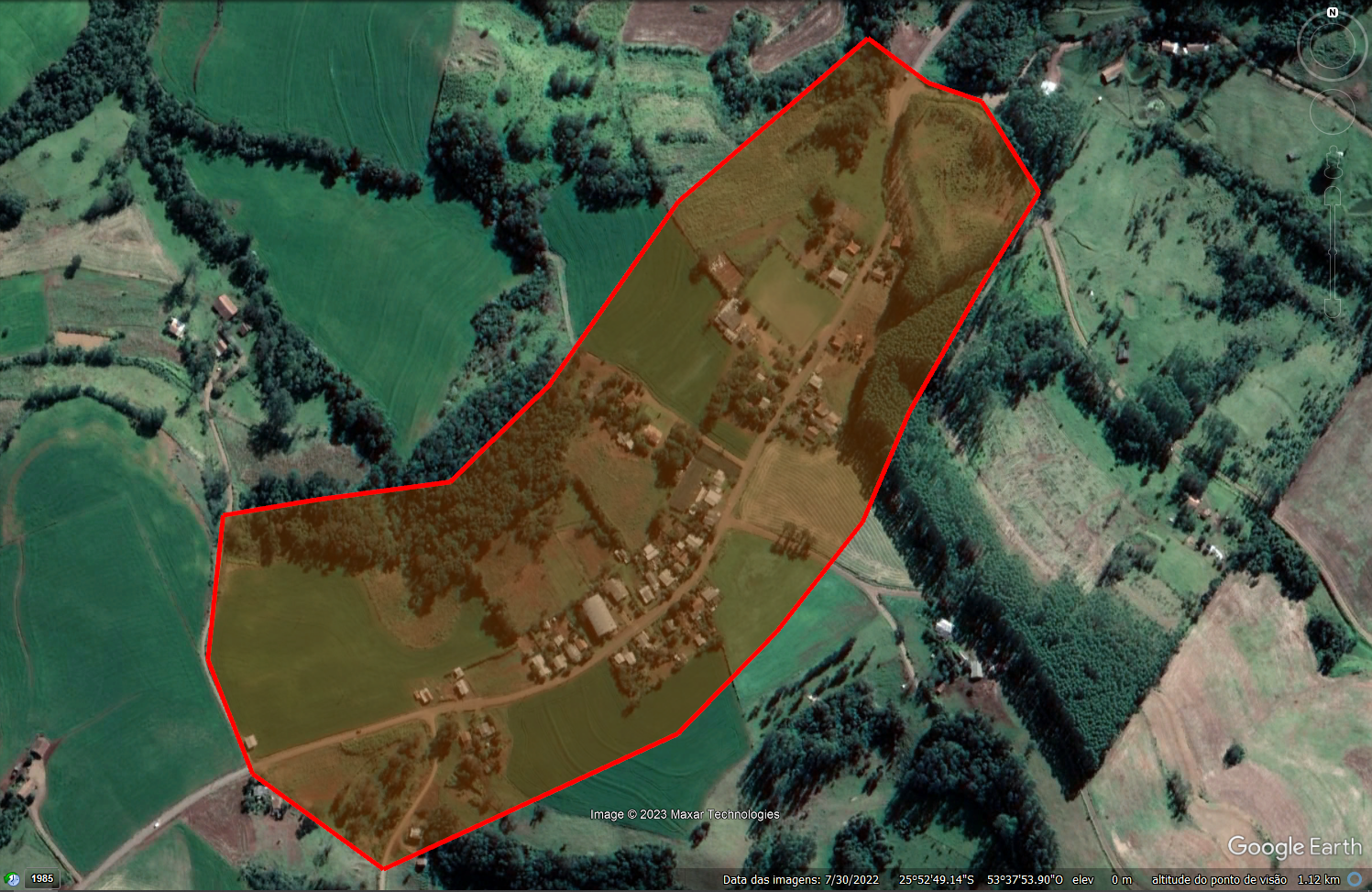 ZUM-D: Zona de Uso Misto Distrital
ZONEAMENTO PROPOSTO
DISTRITO VILA PROGRESSO
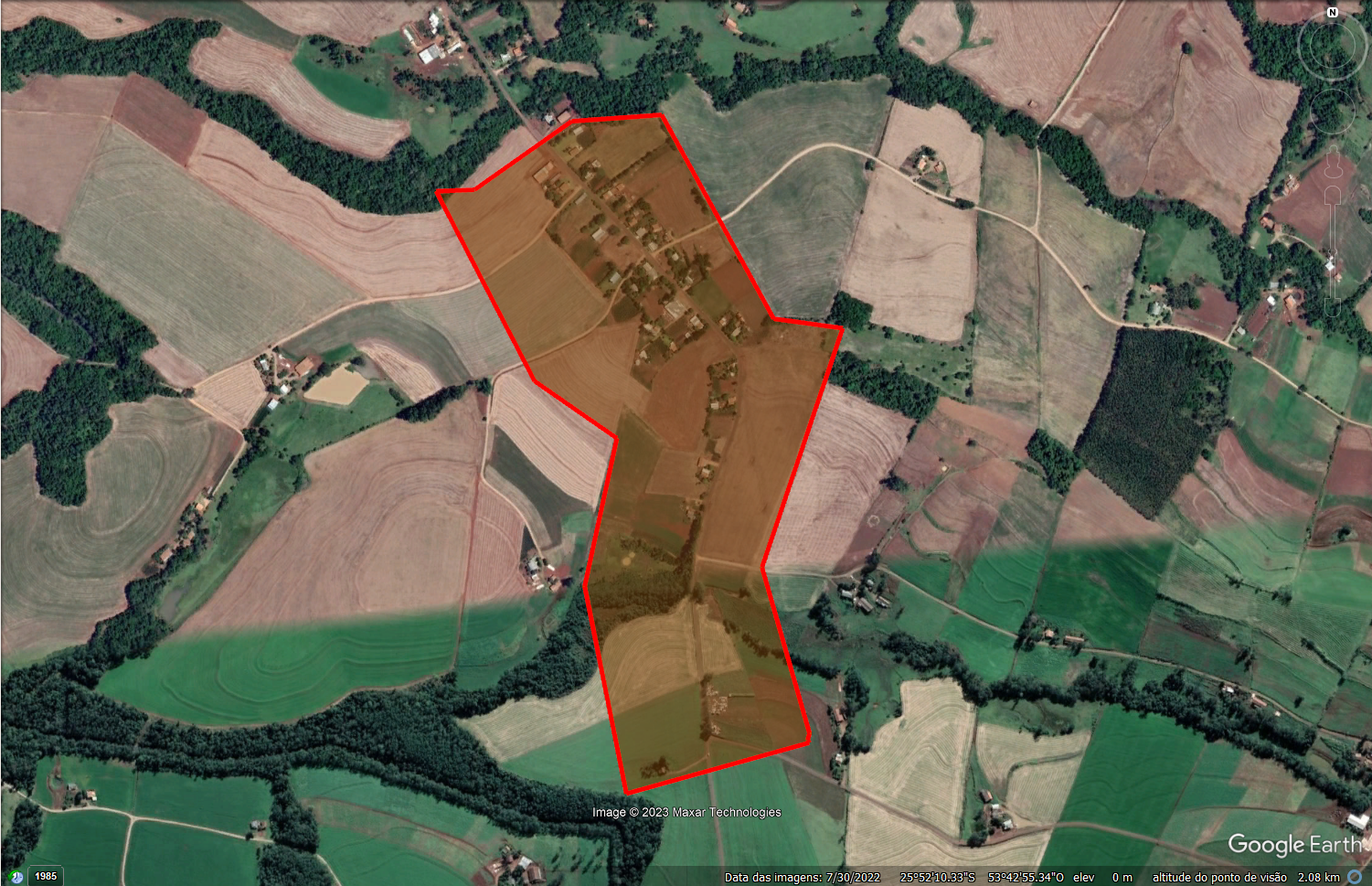 ZUM-D: Zona de Uso Misto Distrital
ZONEAMENTO PROPOSTO
Modelo de Uso do Zoneamento Urbano
ZONEAMENTO- ZEI I
ZONA EMPRESARIAL E INDUSTRIAL I
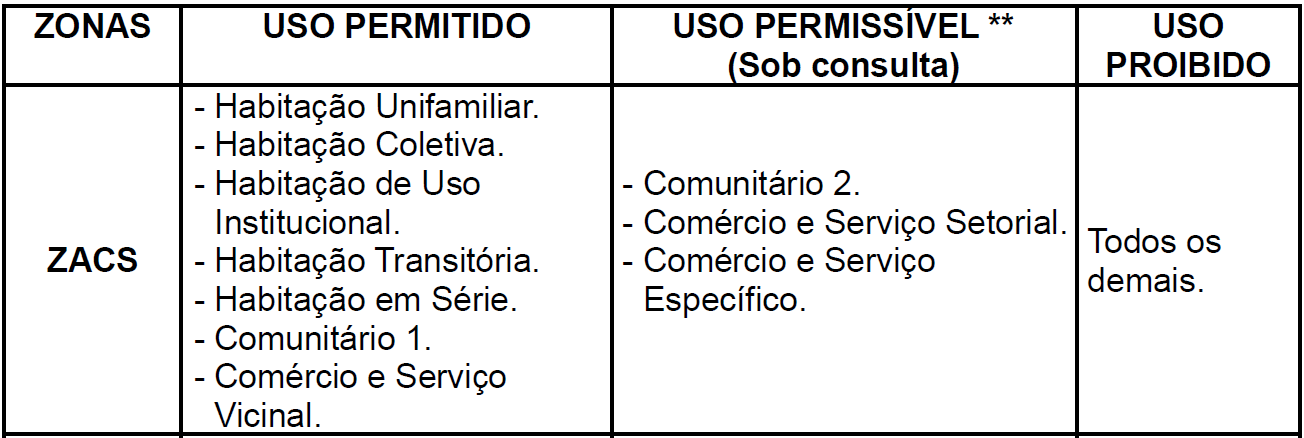 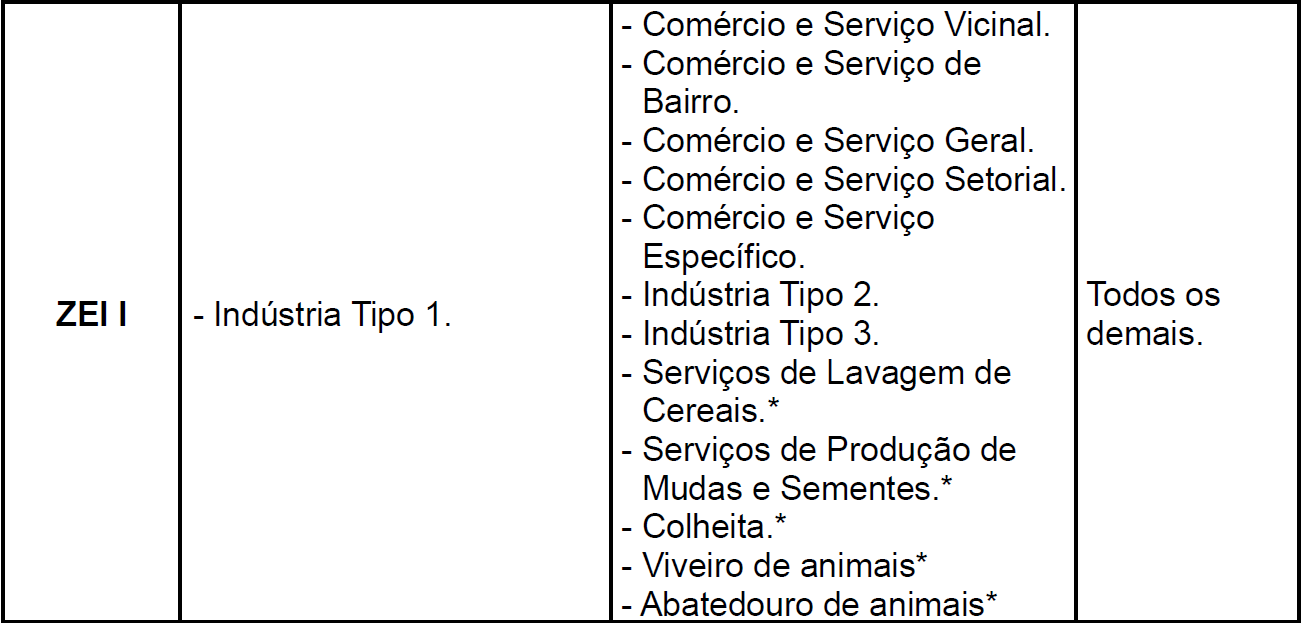 ZONEAMENTO PROPOSTO
Modelo de Uso do Zoneamento Urbano
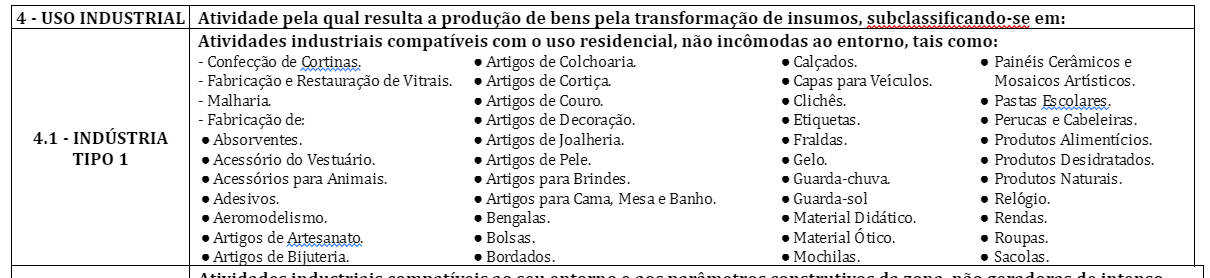 ESTRUTURA DAS VIAS URBANAS

Proposta Lei de Vias
ALTERAÇÃO DOS CAPÍTULOS VIII, IX E X, DA LEI MUNICIPAL Nº 338/2009 QUE INSTITUIU O ZONEAMENTO, O USO E A OCUPAÇÃO DO SOLO, E SISTEMA VIÁRIO DO MUNICÍPIO DE BELA VISTA DA CAROBA, ARTIGOS ESTES QUE TRATAM DO SISTEMA VIÁRIO
ESTRUTURA DAS VIAS URBANAS
I - Vias Arteriais: Formam o anel viário de circulação de veículos de carga que estejam de passagem pelo Município e destinam-se a transportar grandes volumes de tráfego;
II - Vias Estruturais: São vias destinadas à estruturação do espaço urbano, são preferenciais, definidas como principais vias de comércio e serviços; 
III - Vias Coletoras: São as vias de ligação entre as vias principais, arteriais e estruturais, e também de vias secundárias, locais, rurais e outras, com vias principais;
IV - Vias Locais: Têm como função principal dar acesso direto à propriedades, não devendo ser, em princípio, utilizadas para outros volumes de tráfego.
ESTRUTURA DAS VIAS URBANAS
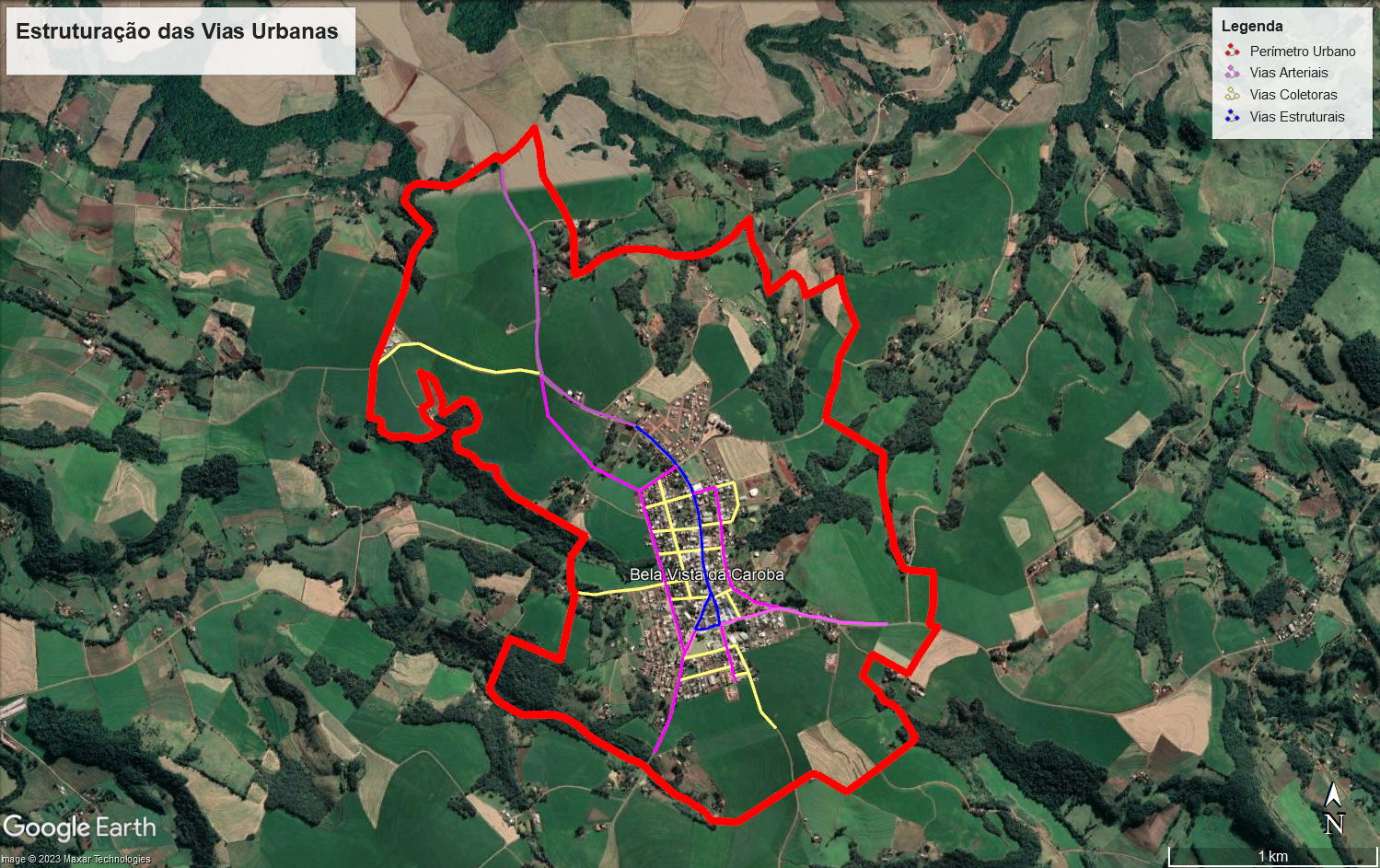 ESTRUTURA DAS VIAS URBANAS
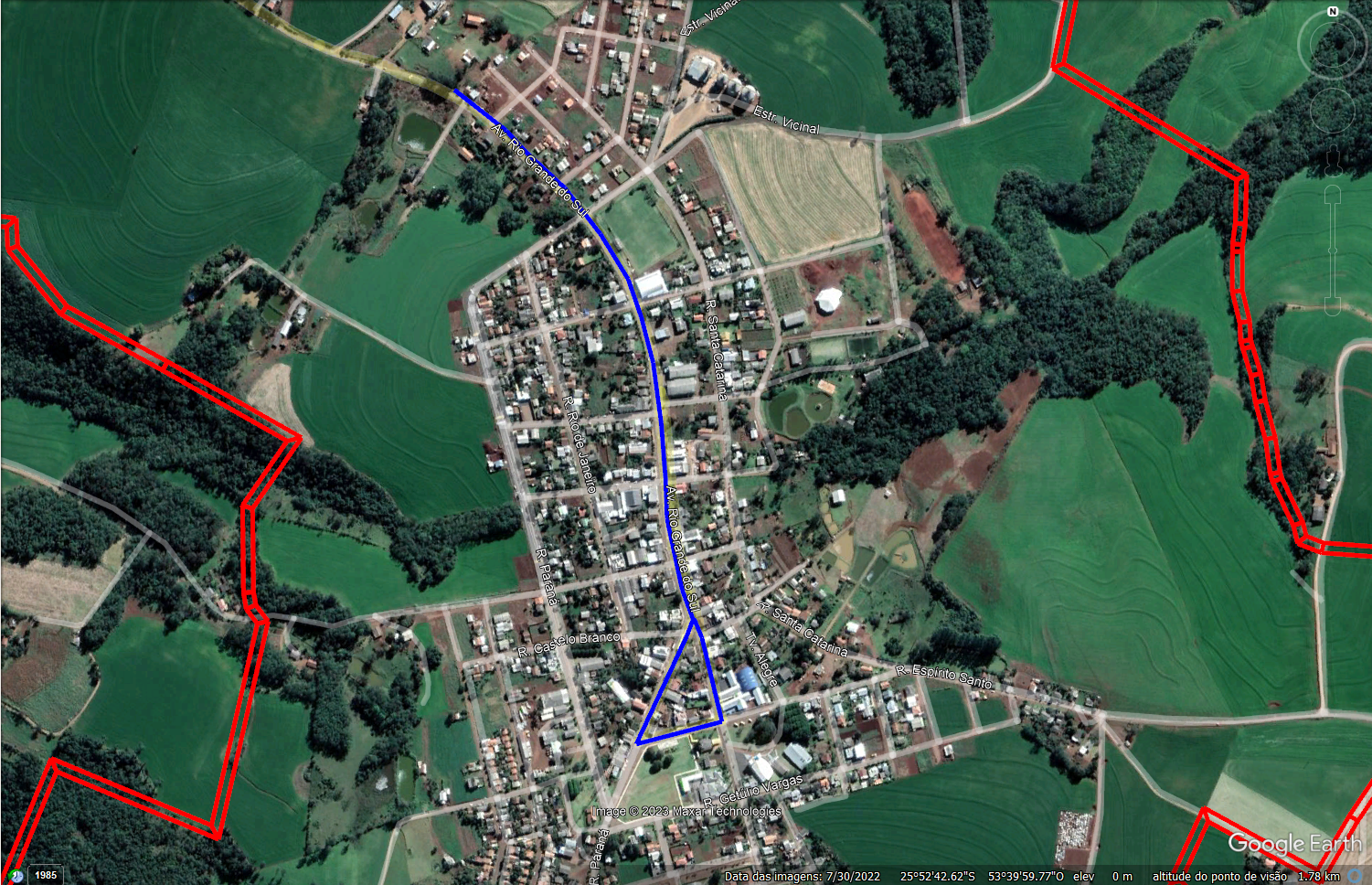 Vias Estruturais
Avenida Rio Grande do Sul
ESTRUTURA DAS VIAS URBANAS
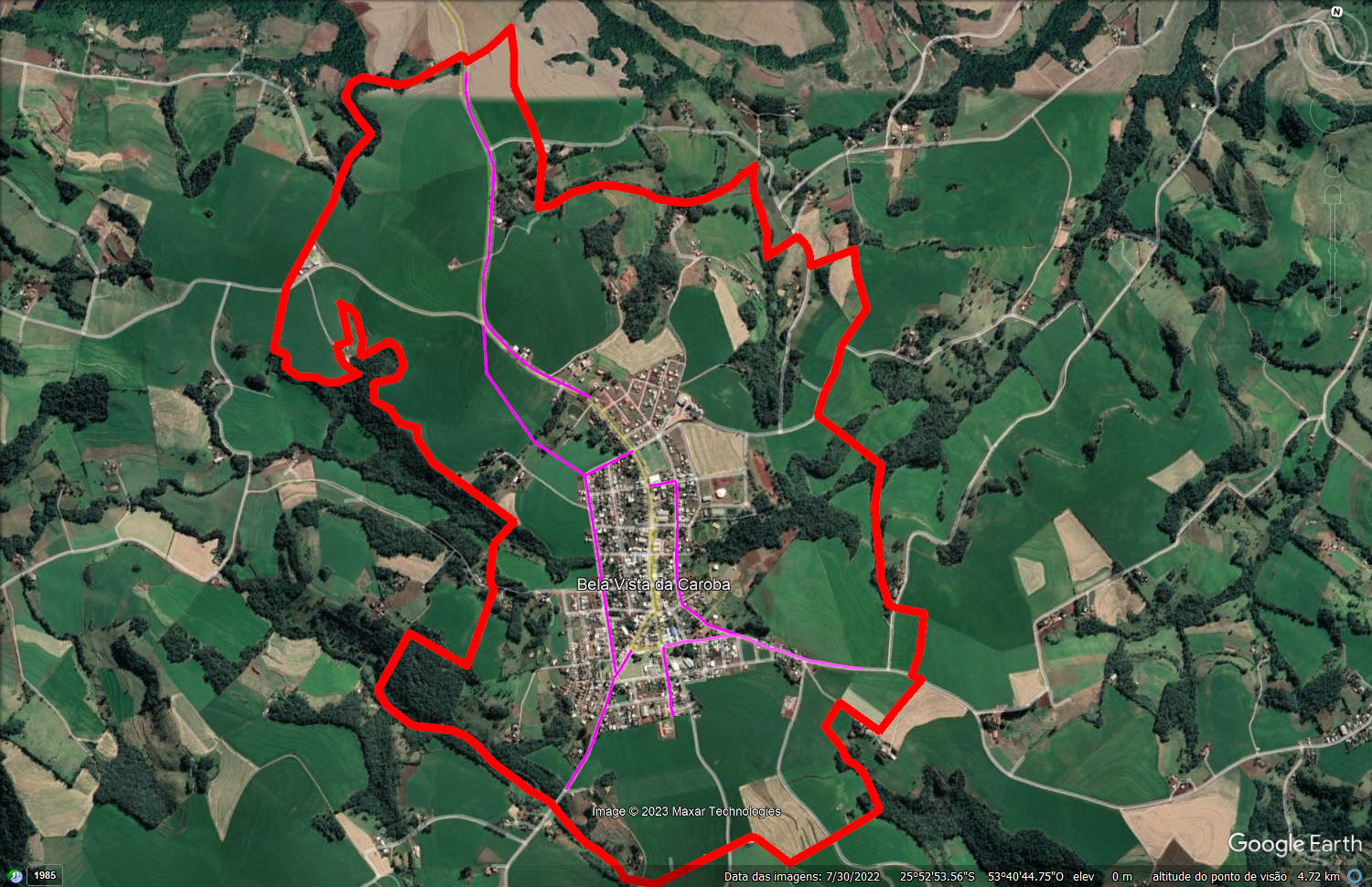 Vias Arteriais
Avenida Paraná
Rua Rondônia
Rua Rio Grande do Norte 
Rua Alagoas
Rua Rio Grande do Sul
Rua Santa Catarina
PR 881 
Ligação a vila Progresso (Acesso Laticínio)
ESTRUTURA DAS VIAS URBANAS
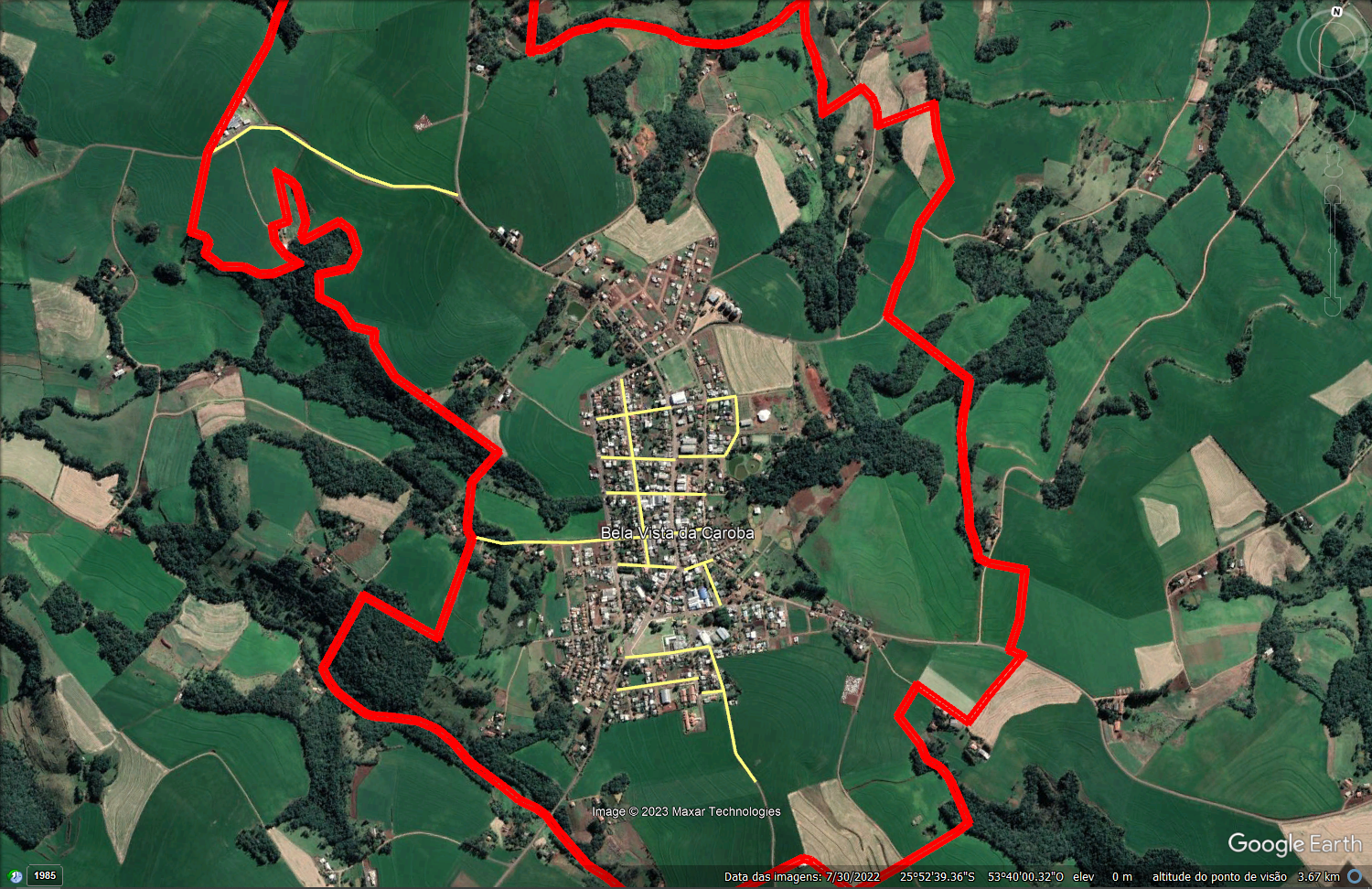 Vias Coletoras
Rua Maranhão
Rua Amapá
Rua Minas Gerais
Rua Paraíba
Rua Goiás
Rua Rio de Janeiro
Rua Sergipe
Rua Bahia
Rua Curitiba
Travessa Piauí
Rua Mato Grosso do Sul
Travessa Porto Alegre
Rua São Paulo
DÚVIDAS E QUESTIONAMENTOS????